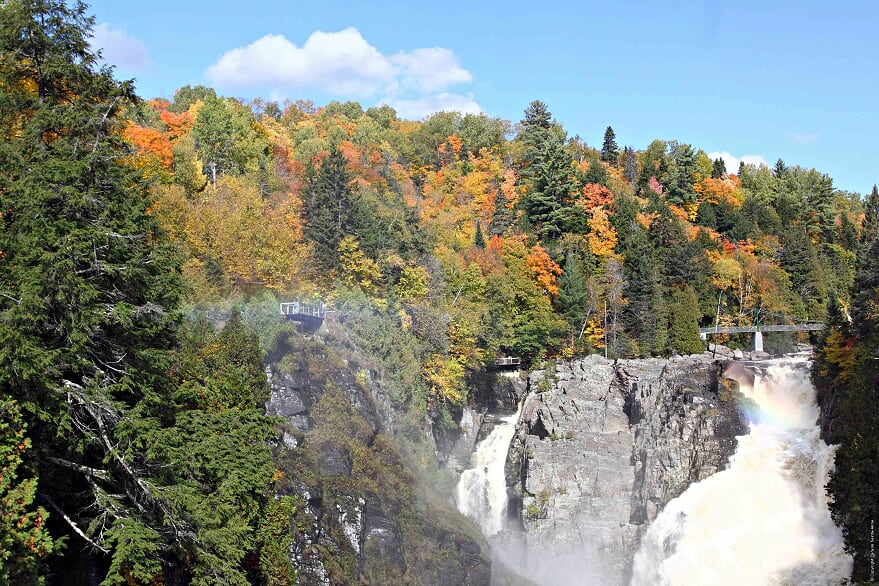 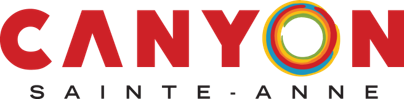 NaturellementSensati    nnel!
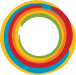 Canyon Sainte-Anne September 2018
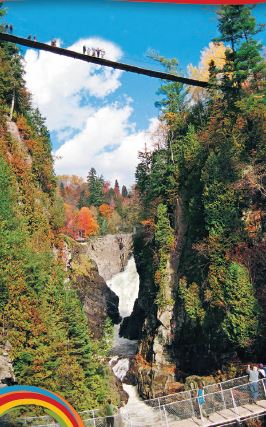 Why                              ?
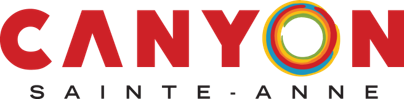 3 ponts suspendus  incluant un à 60 mètres au dessus de la gorge !
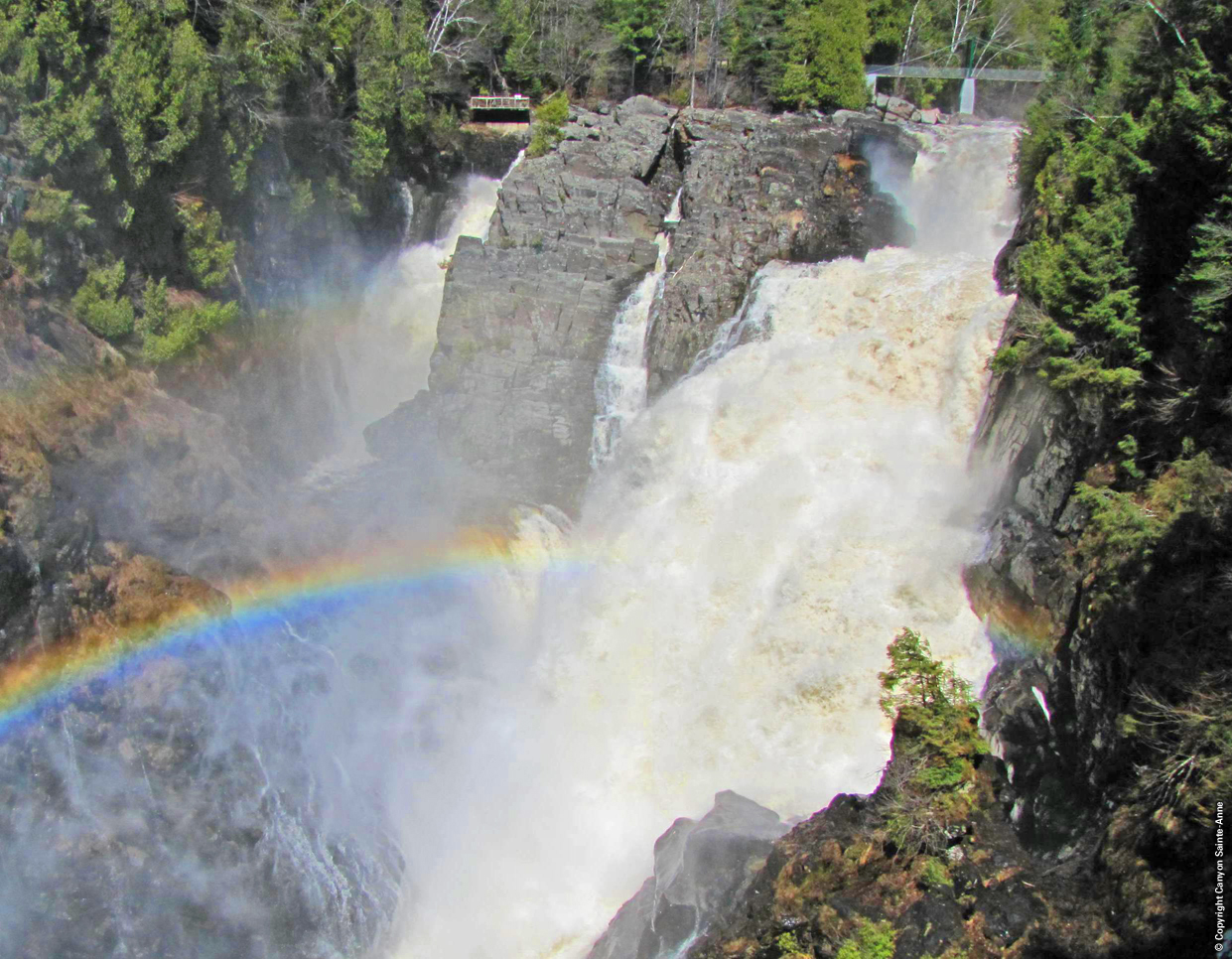 Chute de 74 m
Chute de 74 m
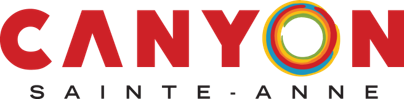 Immersion totale en forêt !
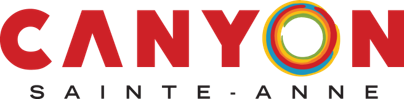 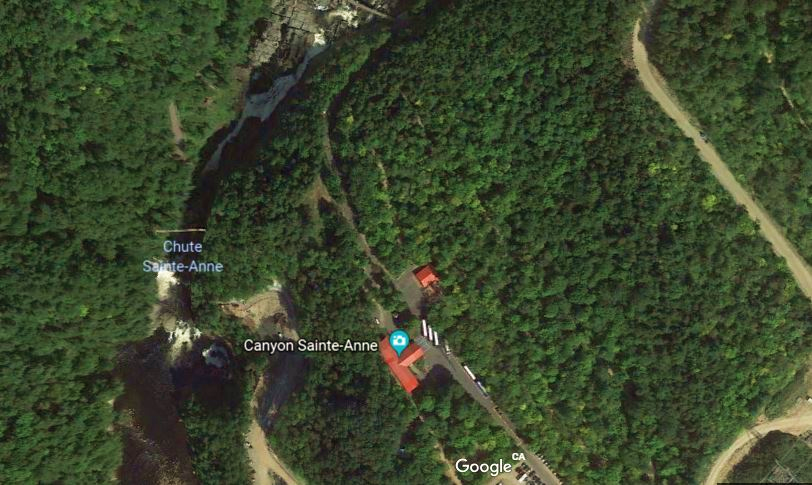 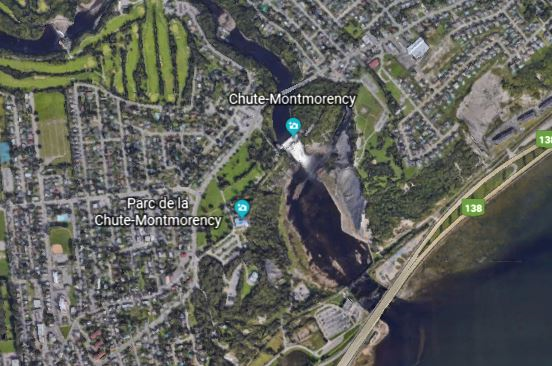 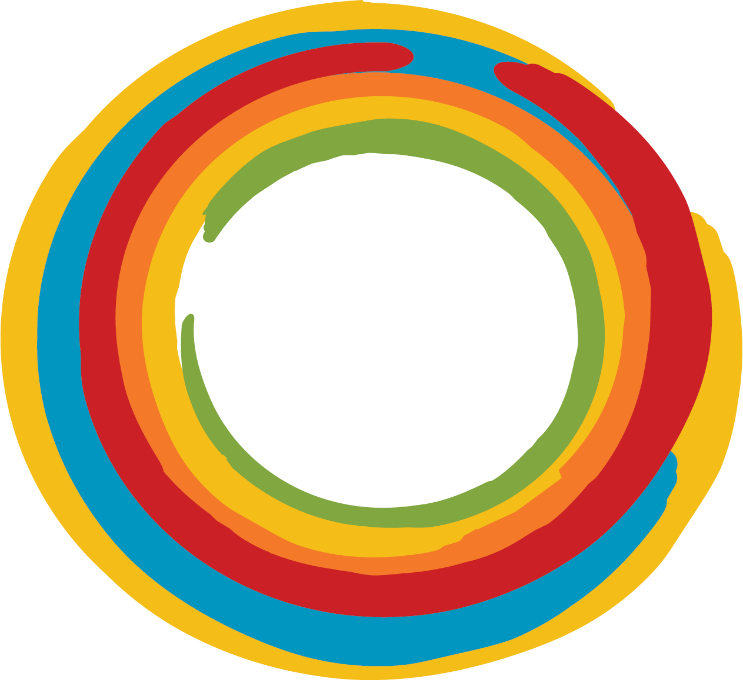 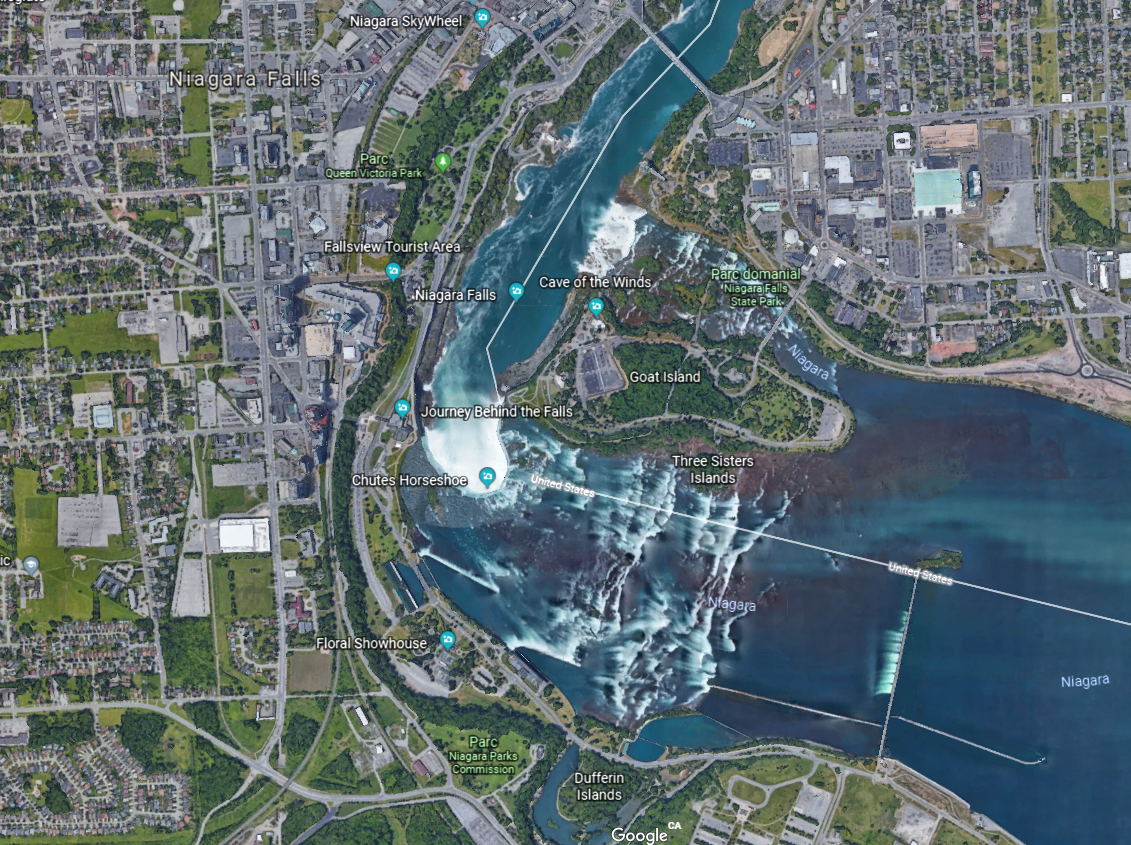 30 minutes du Vieux Québec
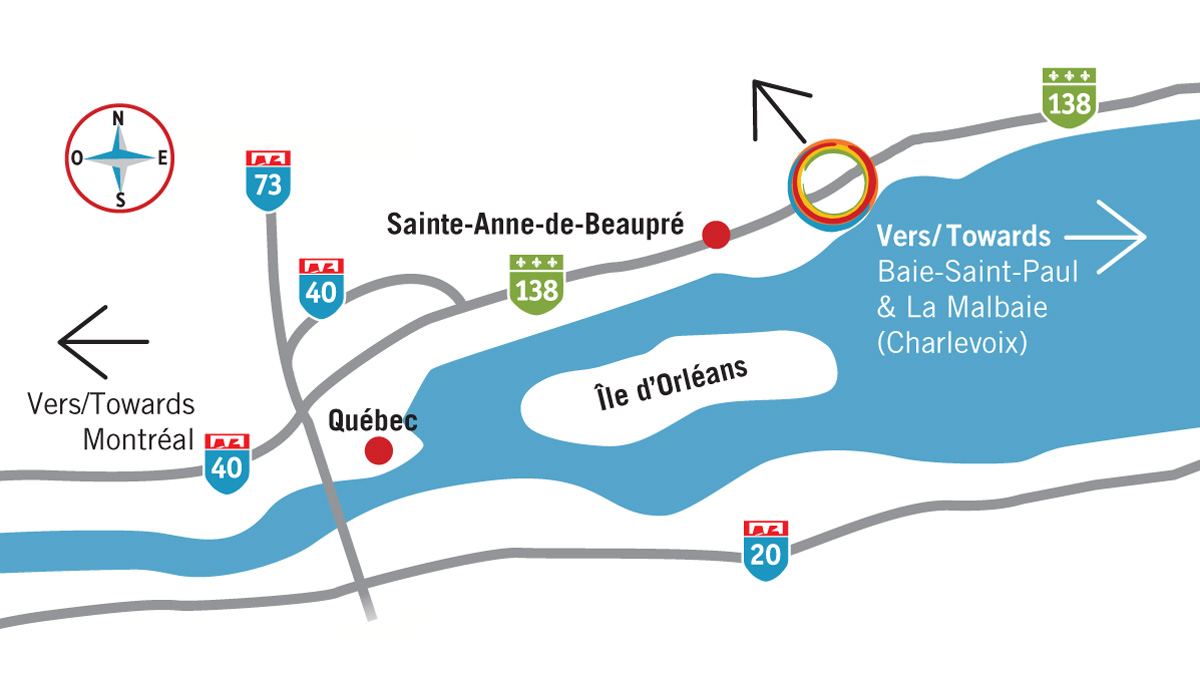 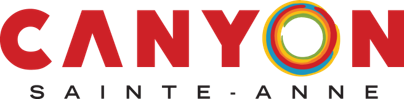 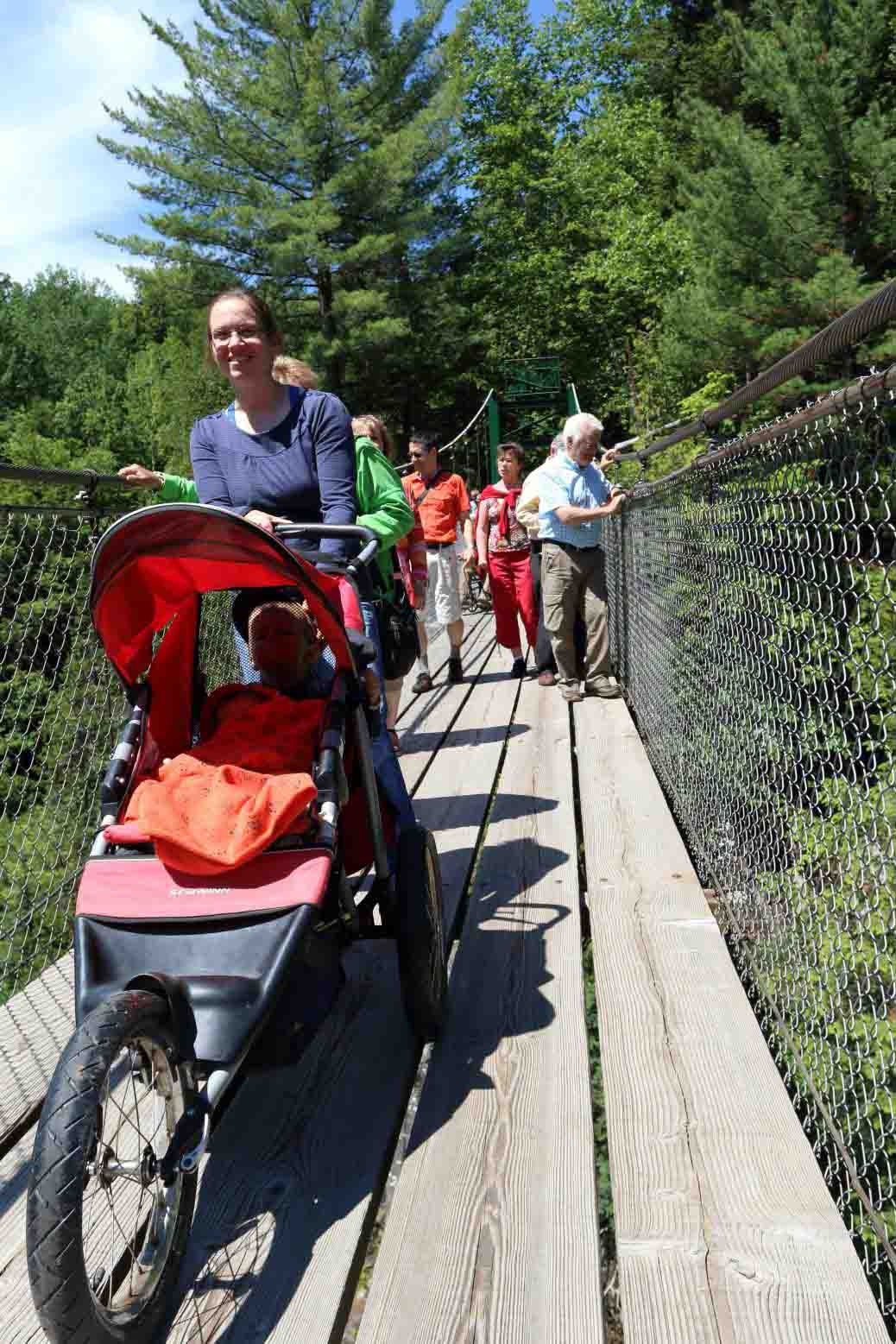 De mai à octobre

ÉCOTOURISME POUR TOUTE LA FAMILLE…
…incluant votre meilleur ami !
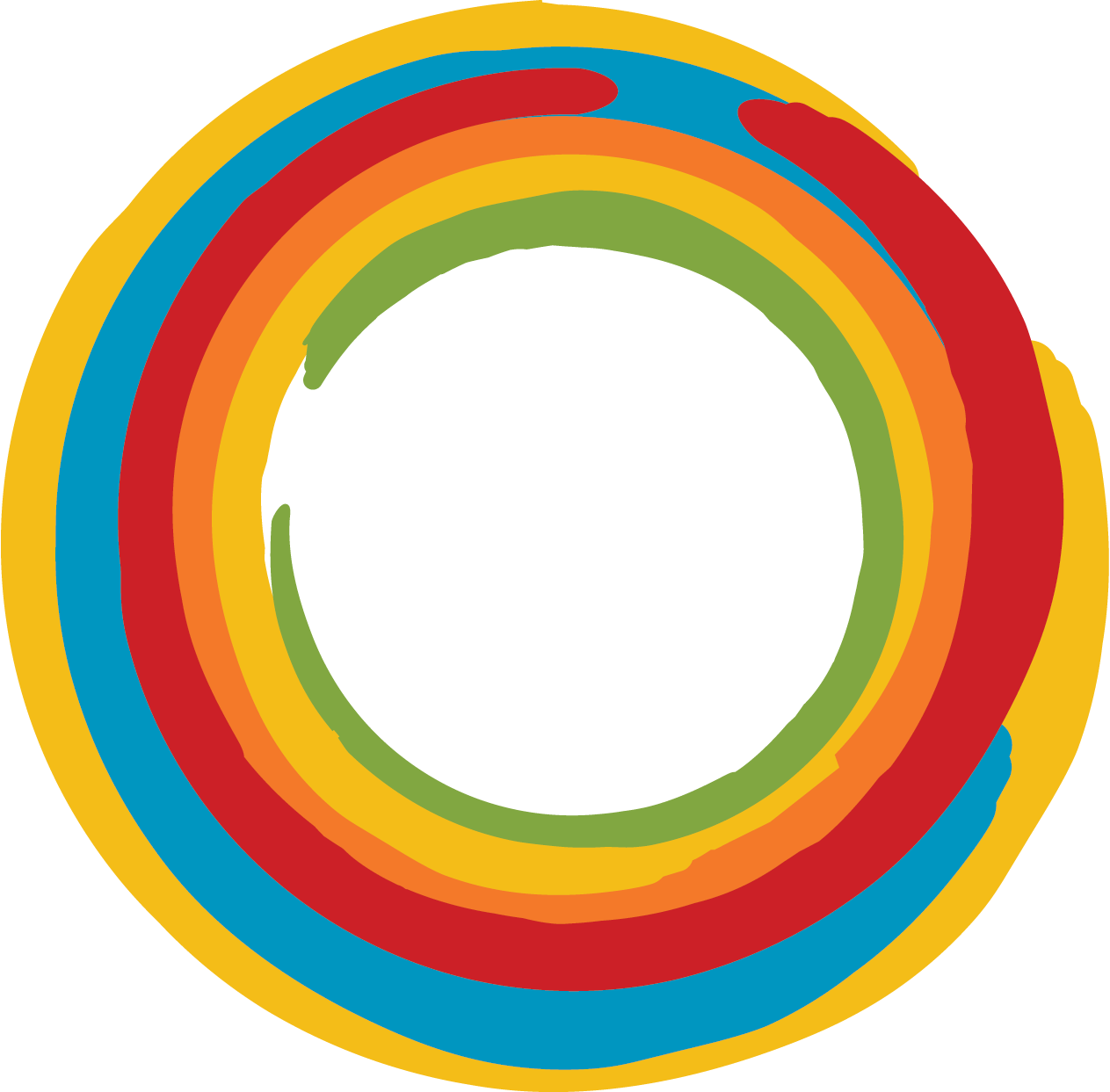 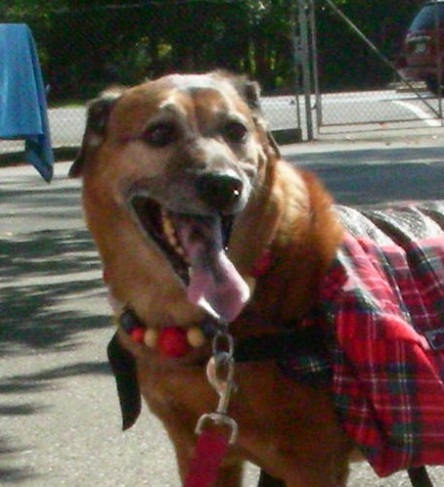 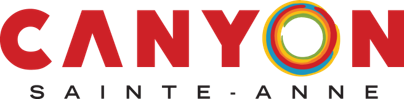 Une promenade facile,				accessible et sécuritaire
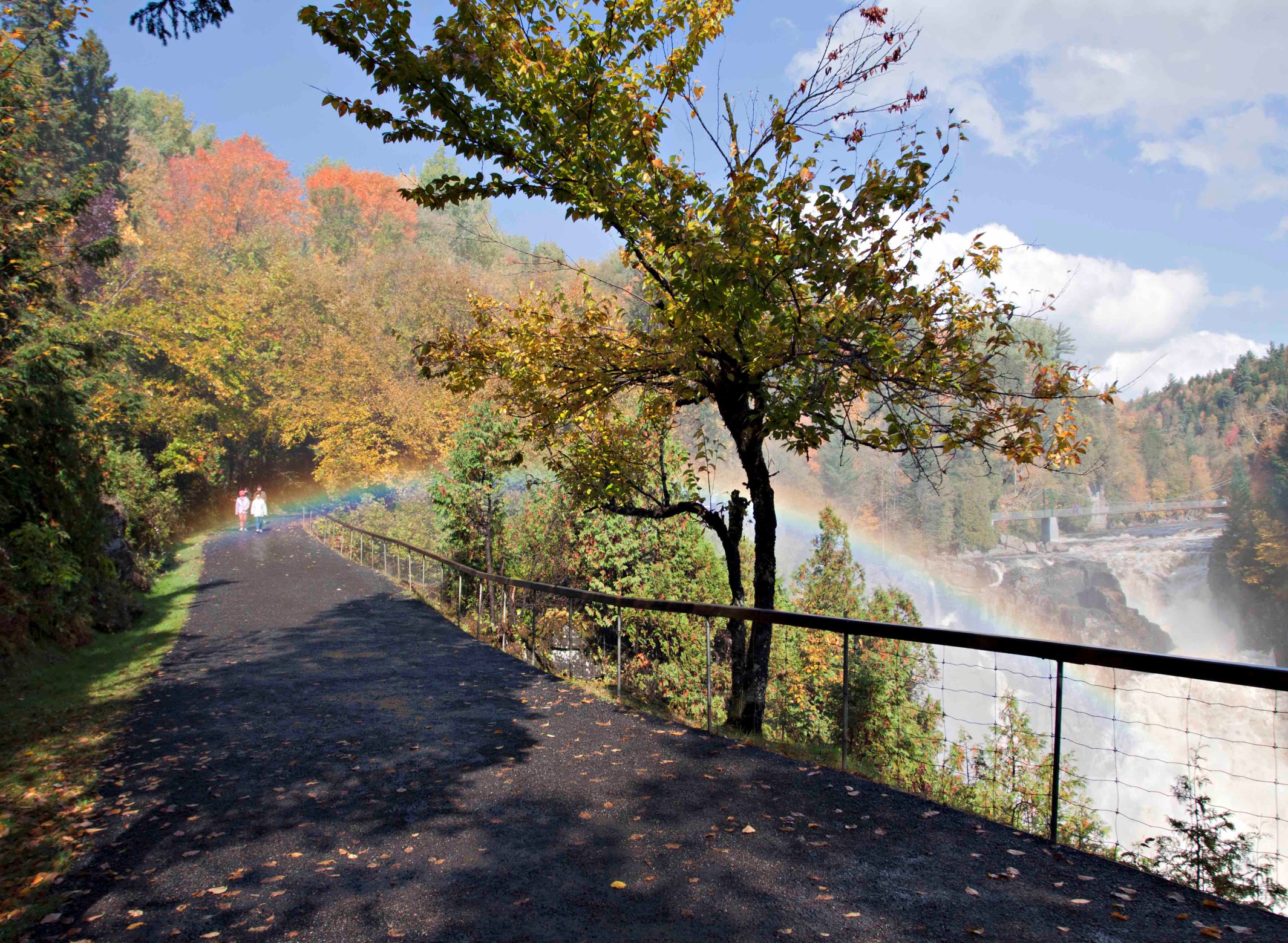 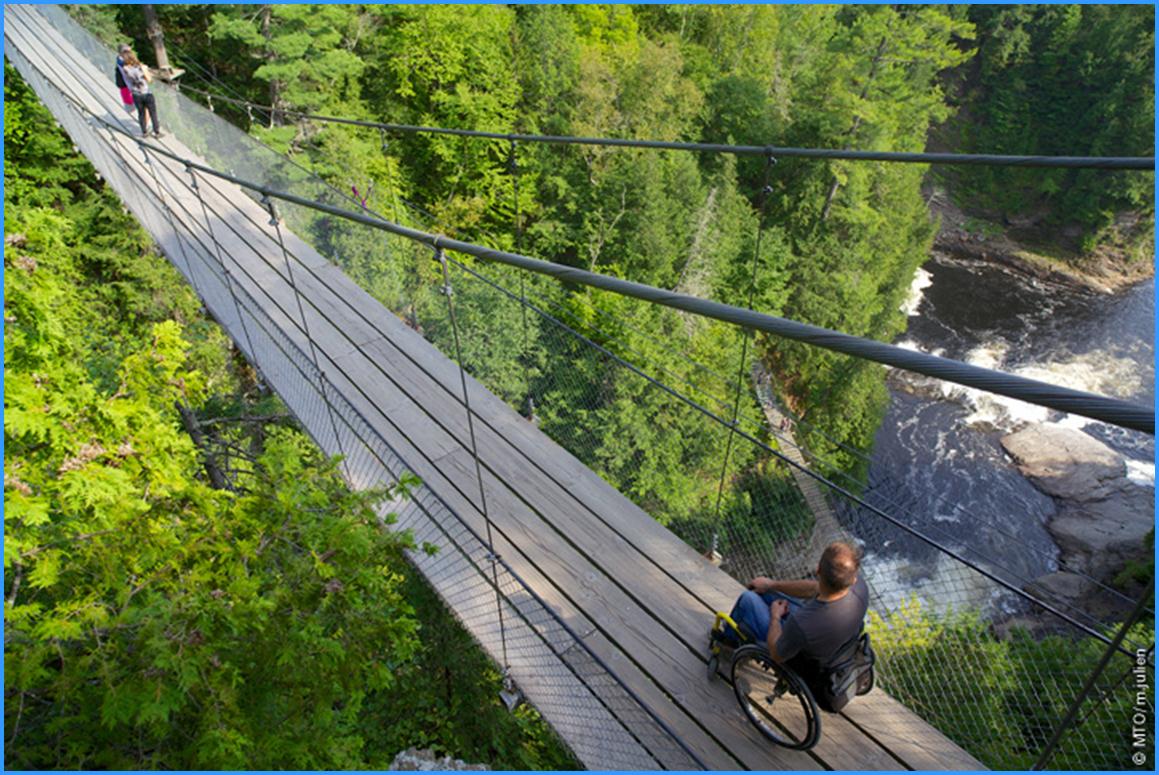 Accessible en fauteuil roulant
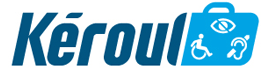 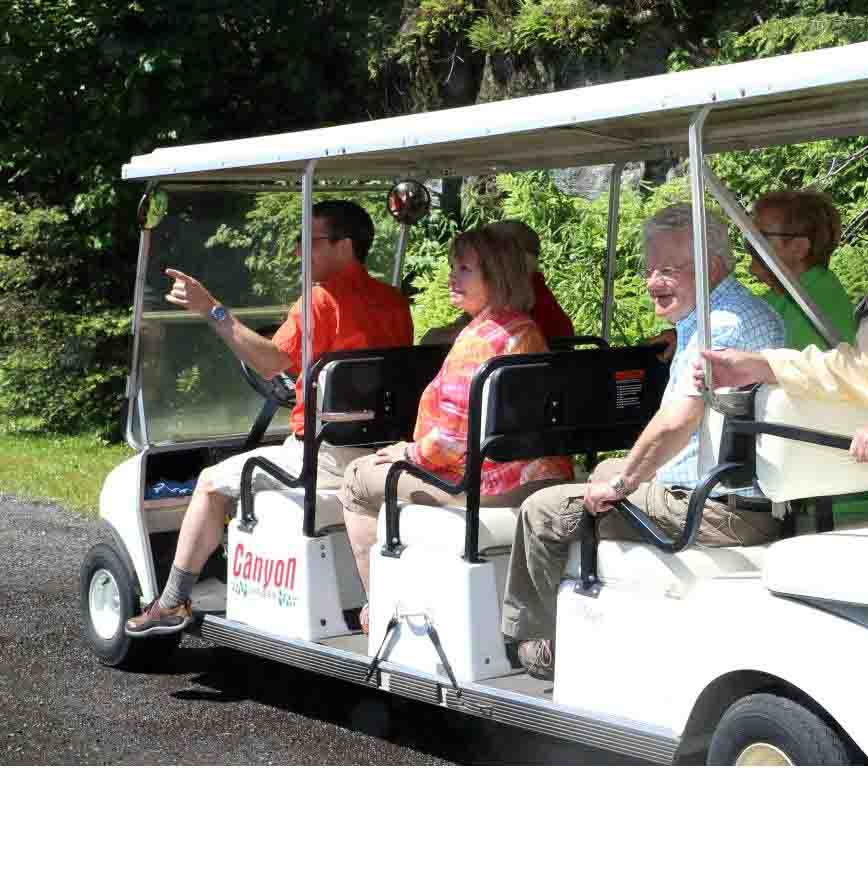 Navette
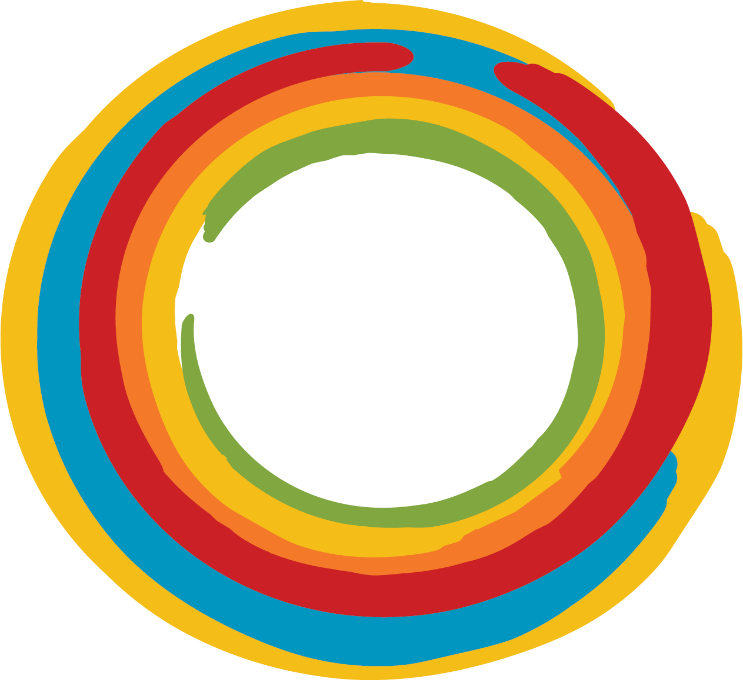 7
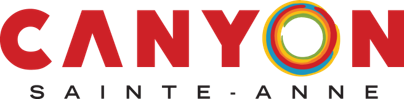 Canyon Sainte-Anne September 2018
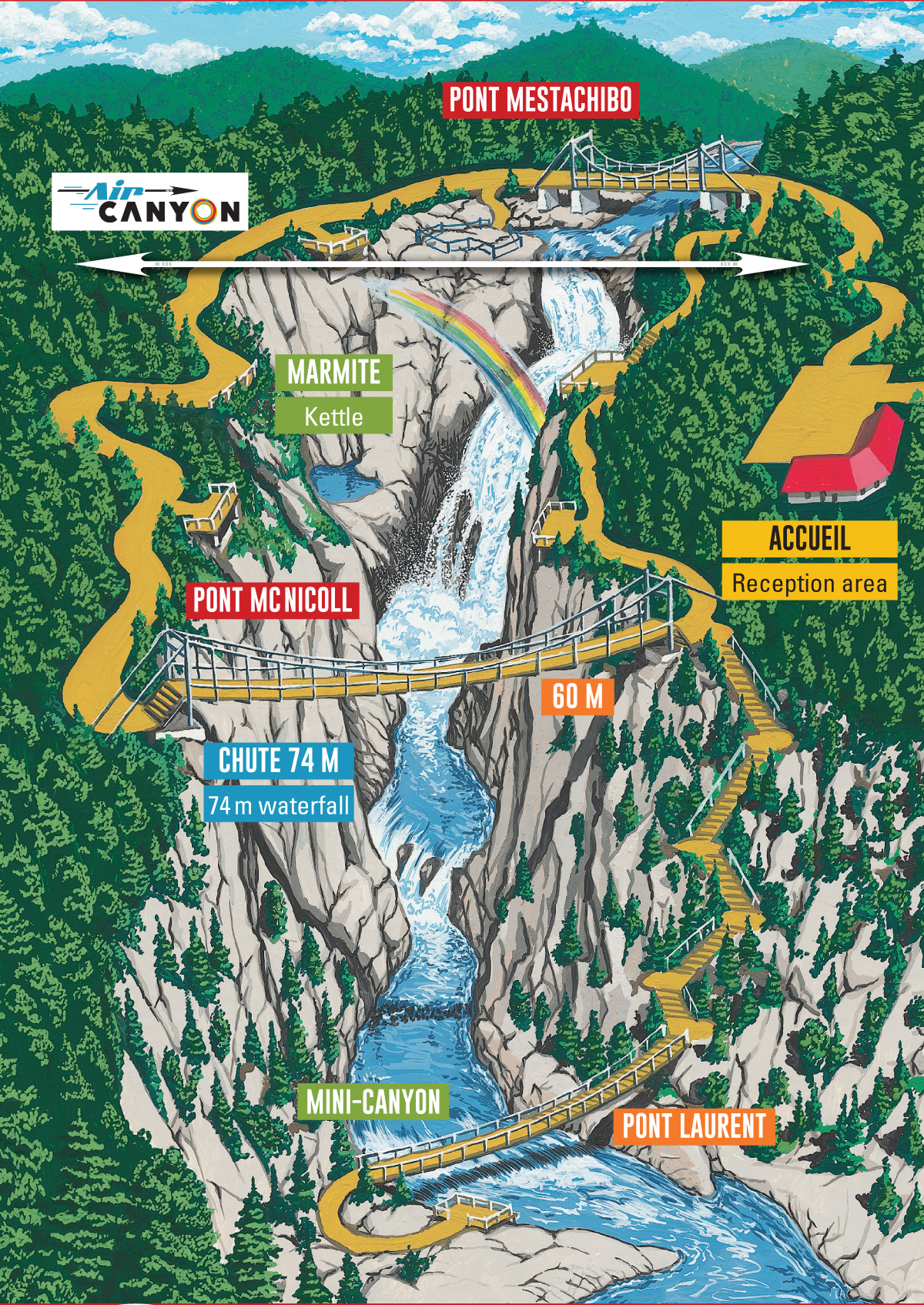 La visite :
étape par étape
Groupe : 45 minutes

FIT:  	1h à 2h30
Marmite du Géant



Via Ferrata 
et tyrolienne
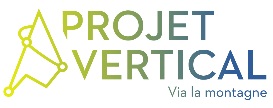 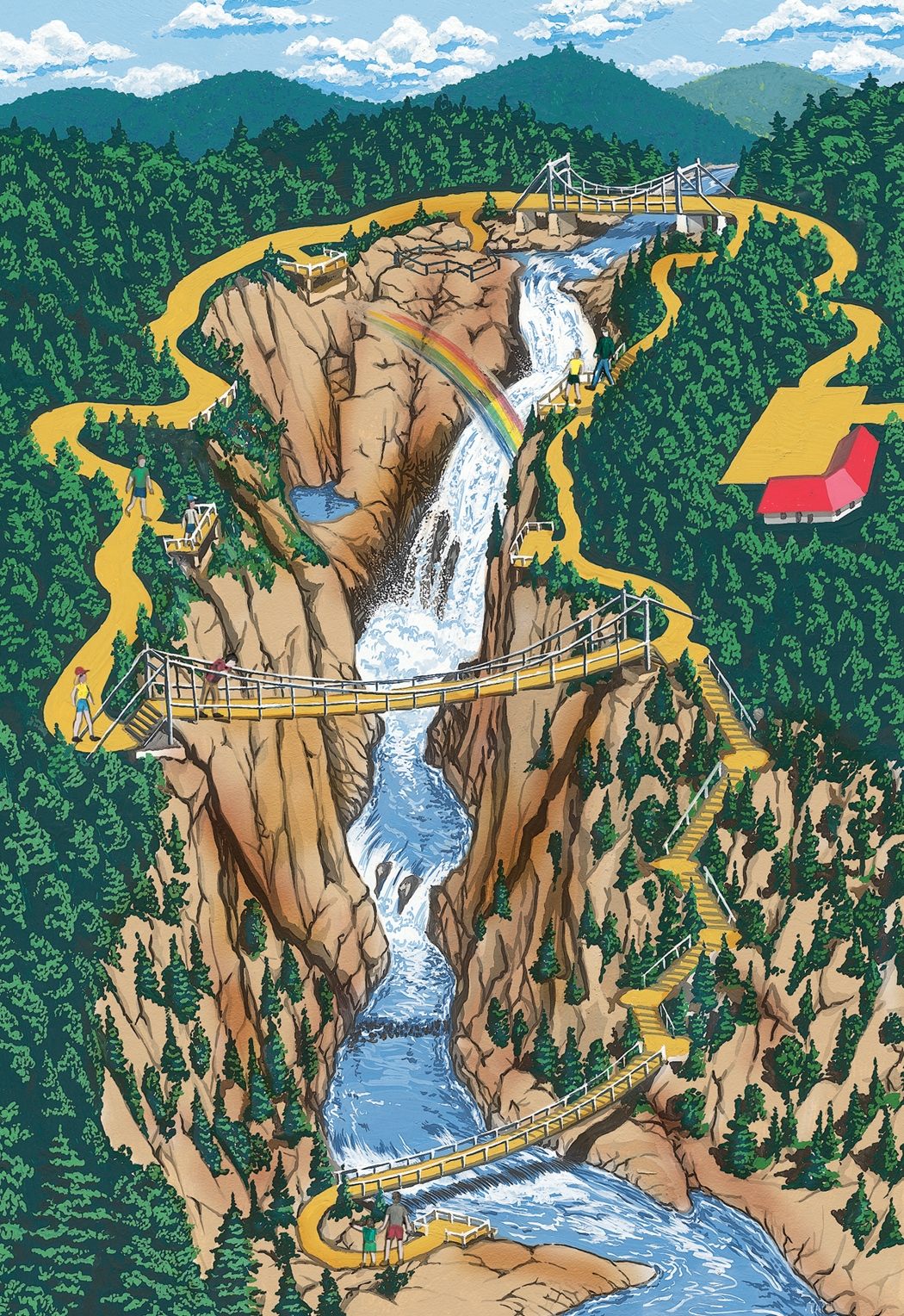 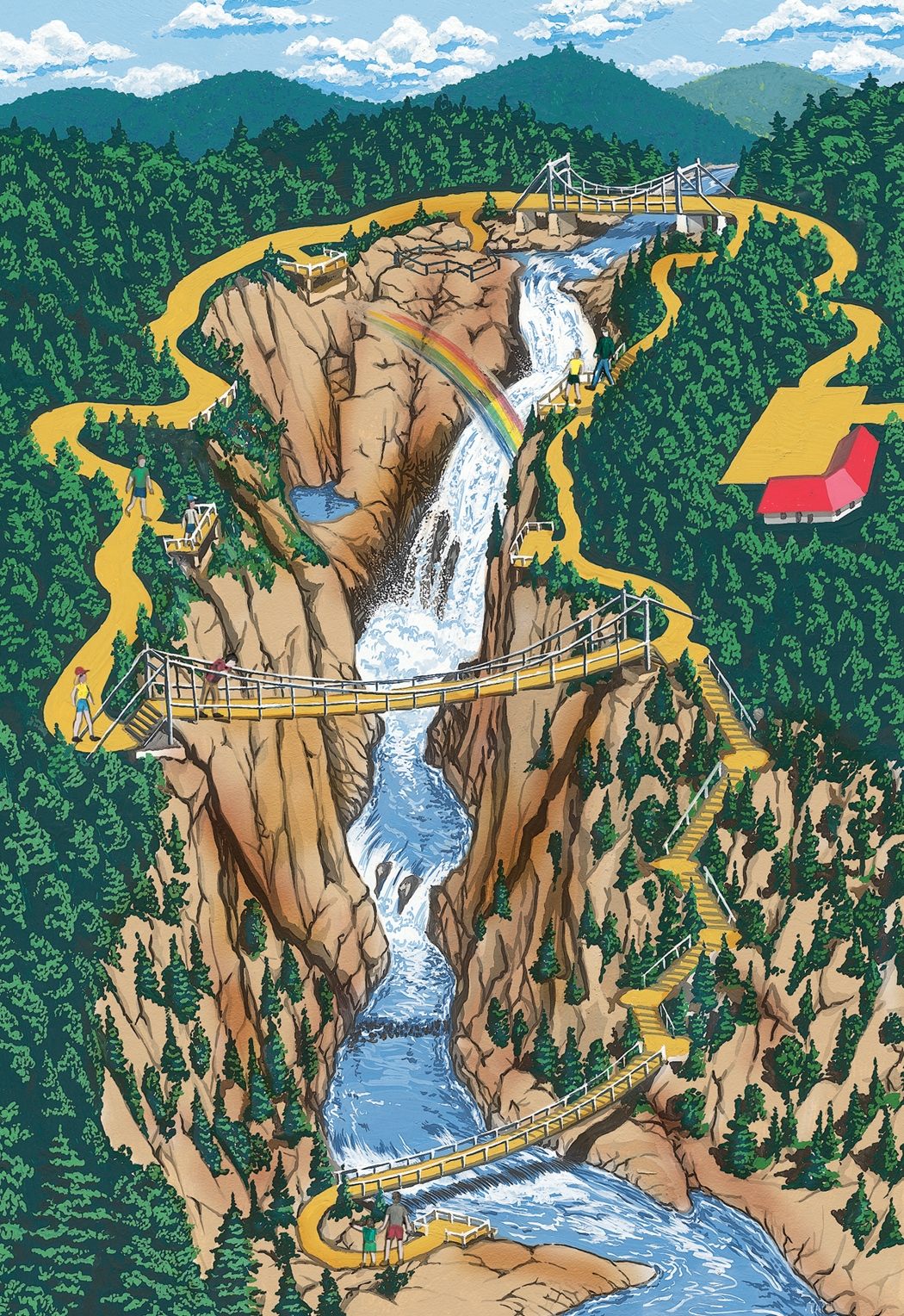 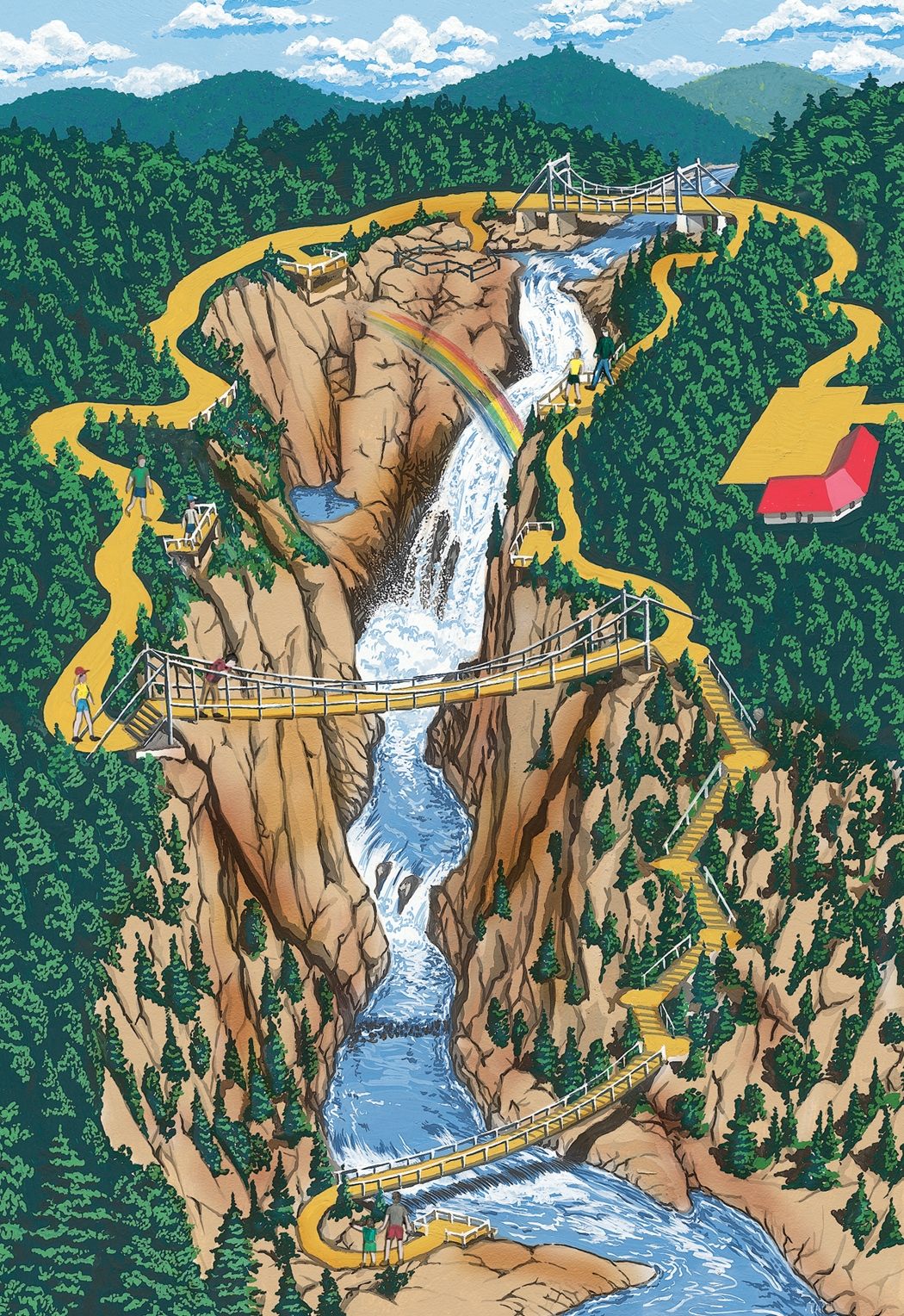 Postes d’observation 
le long du parcours
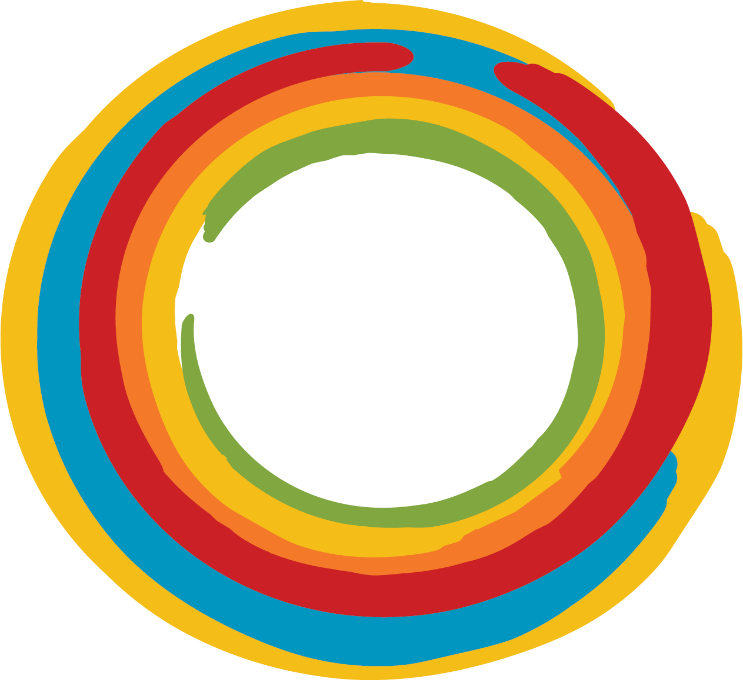 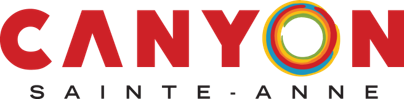 9
Canyon Sainte-Anne September 2018
Simplement spectaculaire!
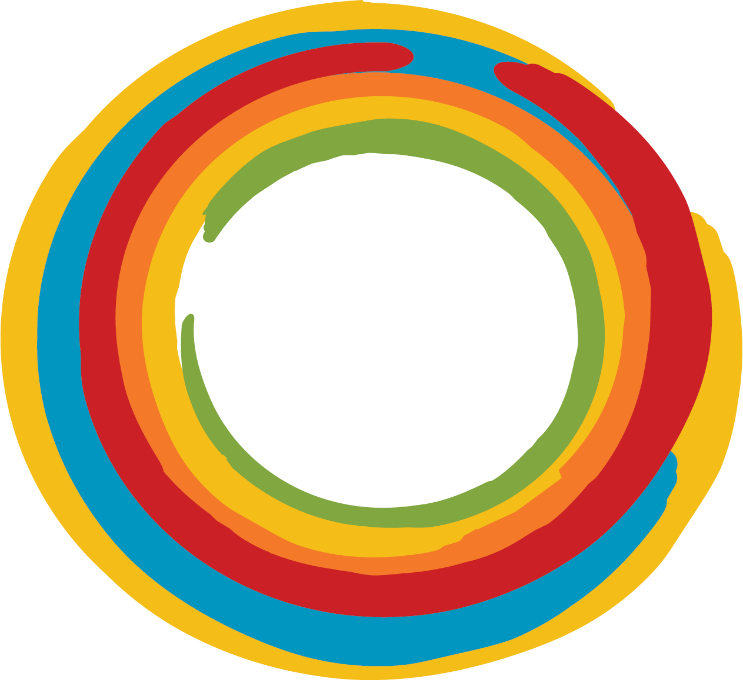 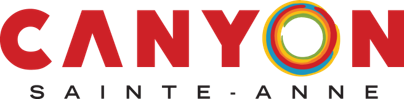 10
Canyon Sainte-Anne September 2018
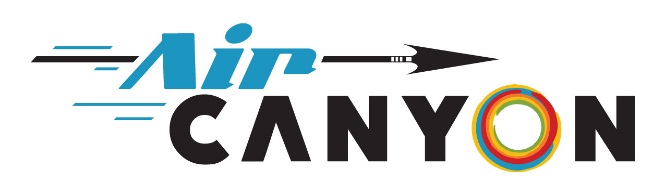 Vivez à 50 km / h!
Exclusif !

Sécuritaire

Pour toute 
la famille
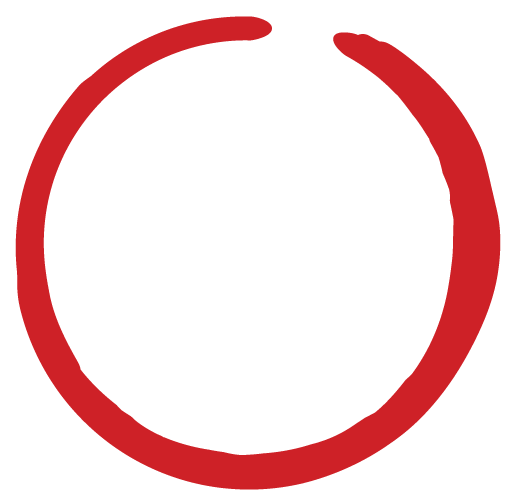 Aucune décharge à signer
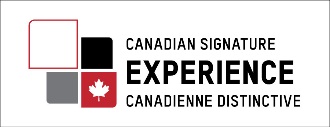 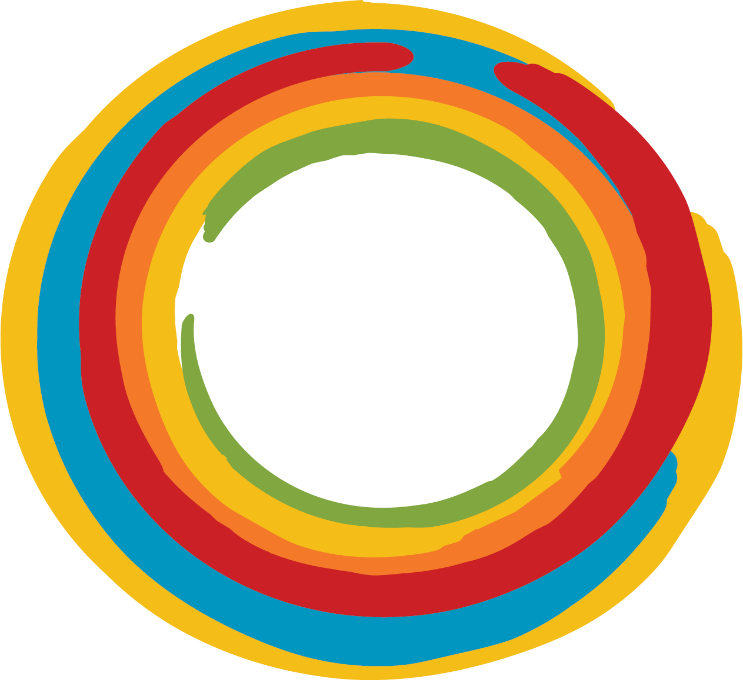 90m du haut des airs!
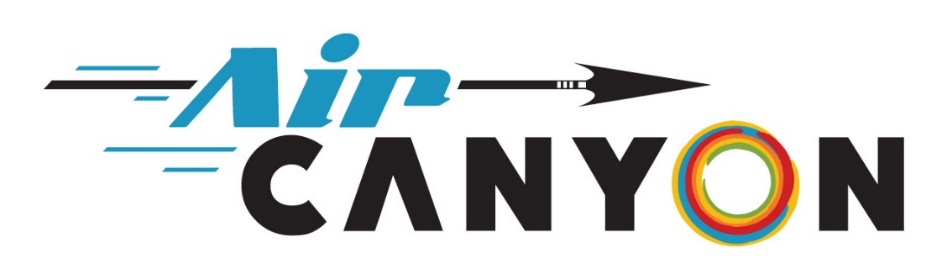 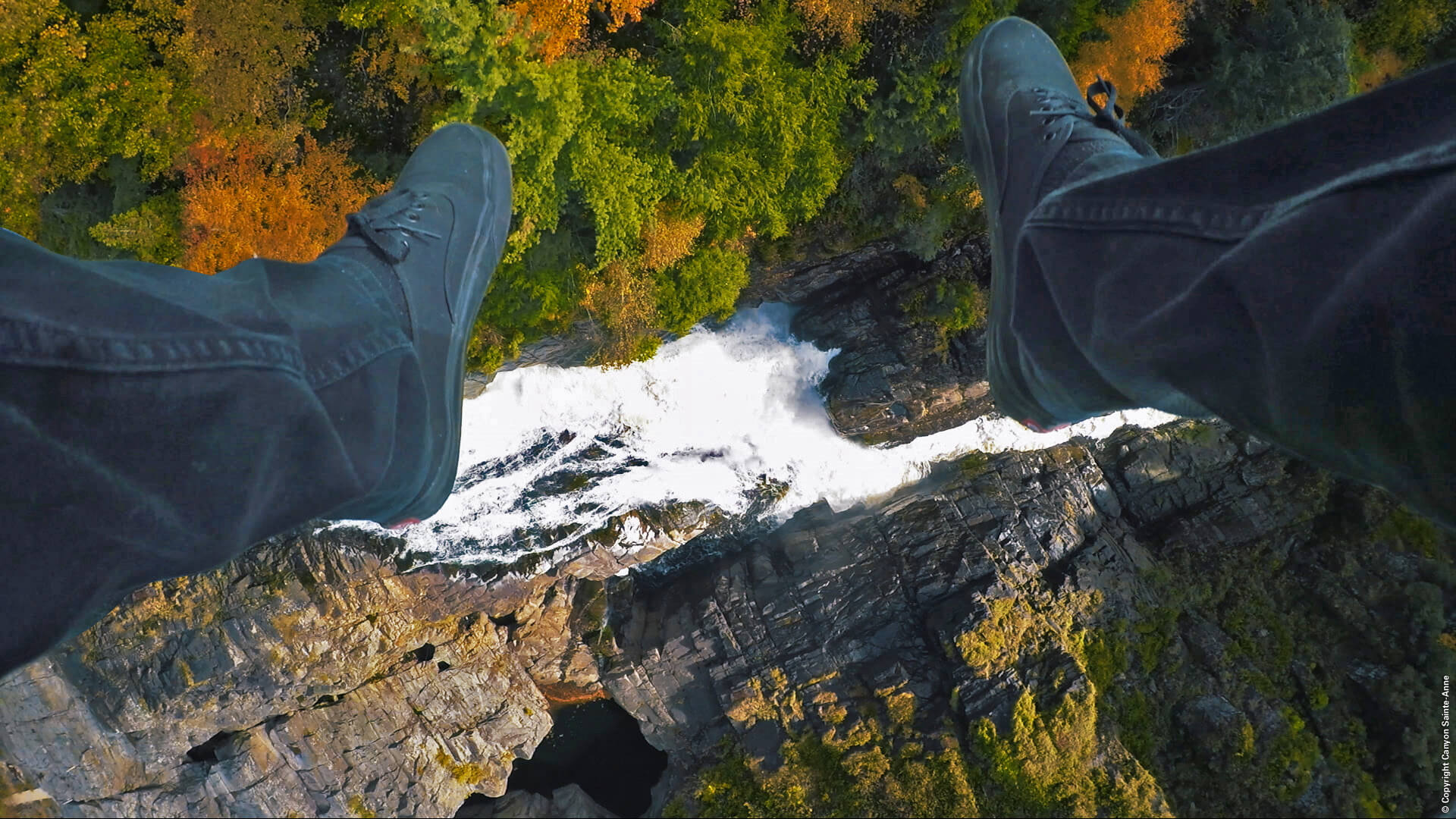 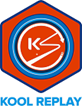 KOOL !
KOOL !
Mon envolée sur vidéo !
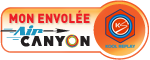 Lancer la vidéo
Tyrolienne
et
Via Ferrata 






Sécuritaire
3 parcours
Pour toute la famille
Supervisé par des professionnels
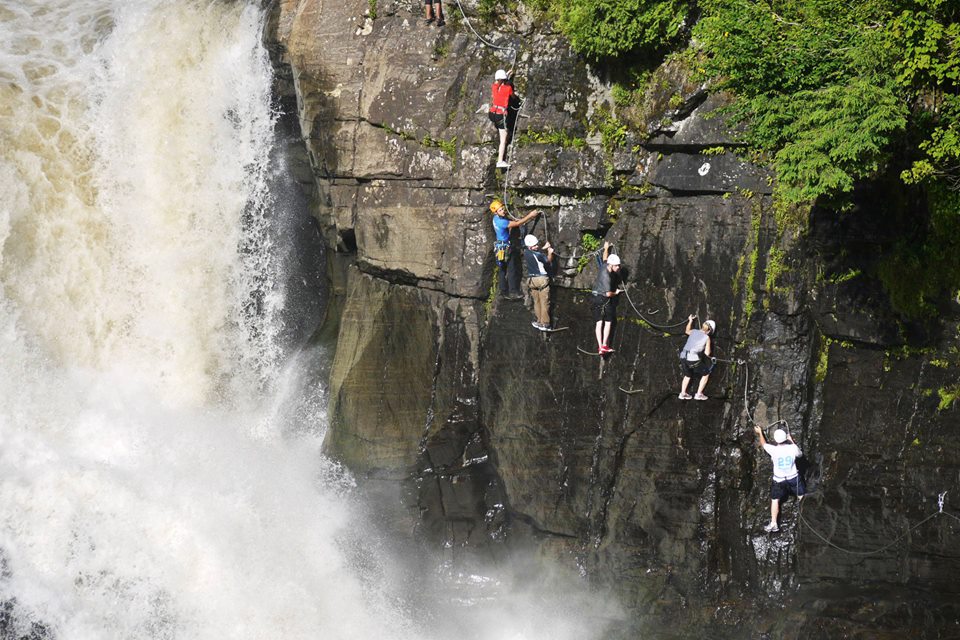 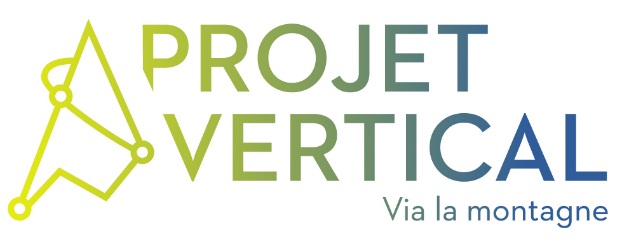 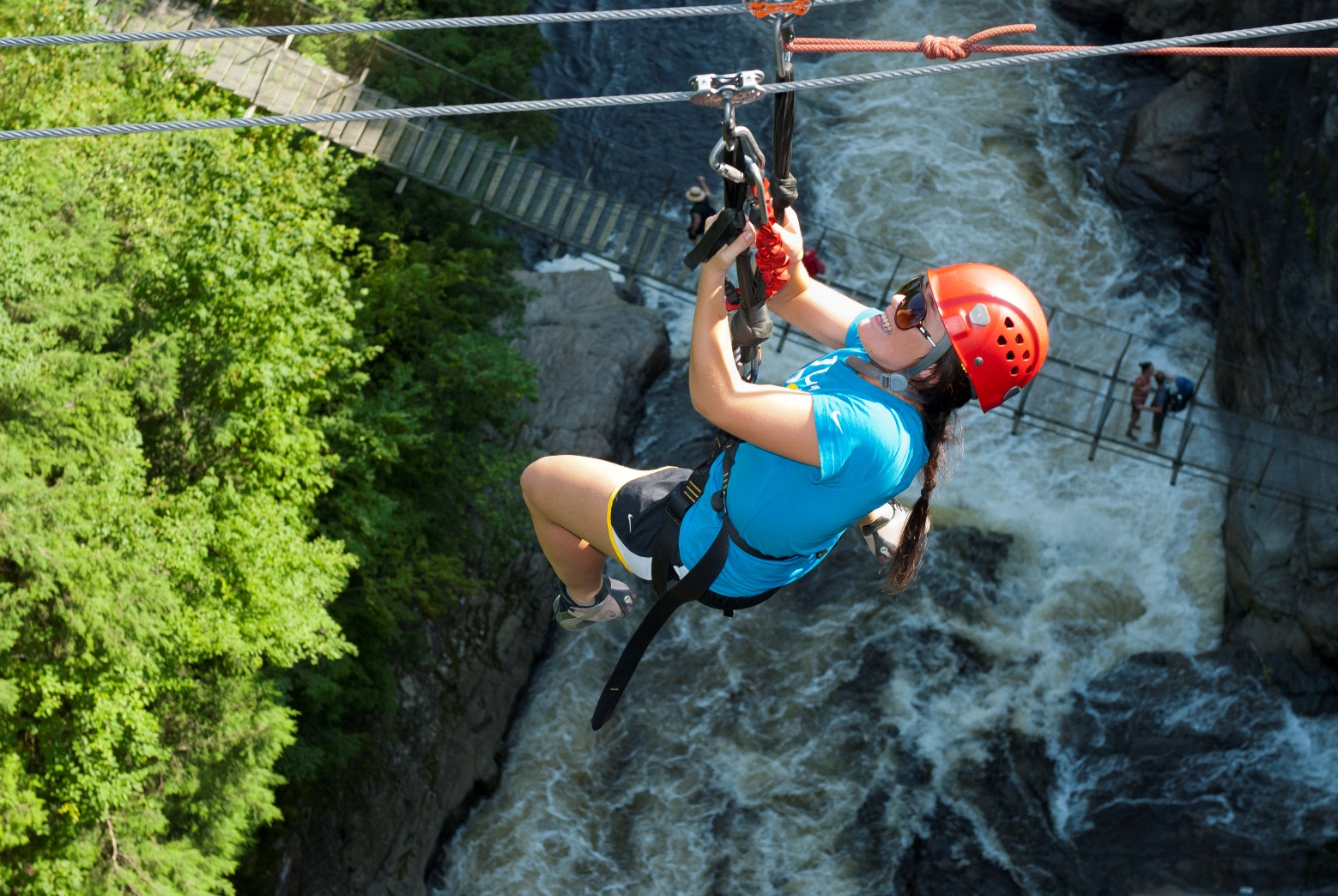 Canyon Sainte-Anne September 2018
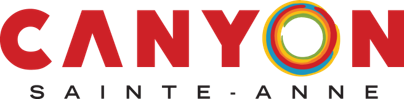 13
1e Via Ferrata hivernale 
sur câble continu !
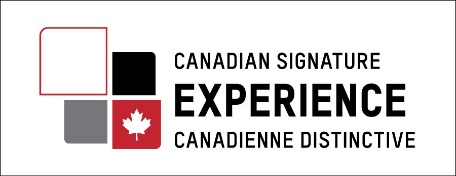 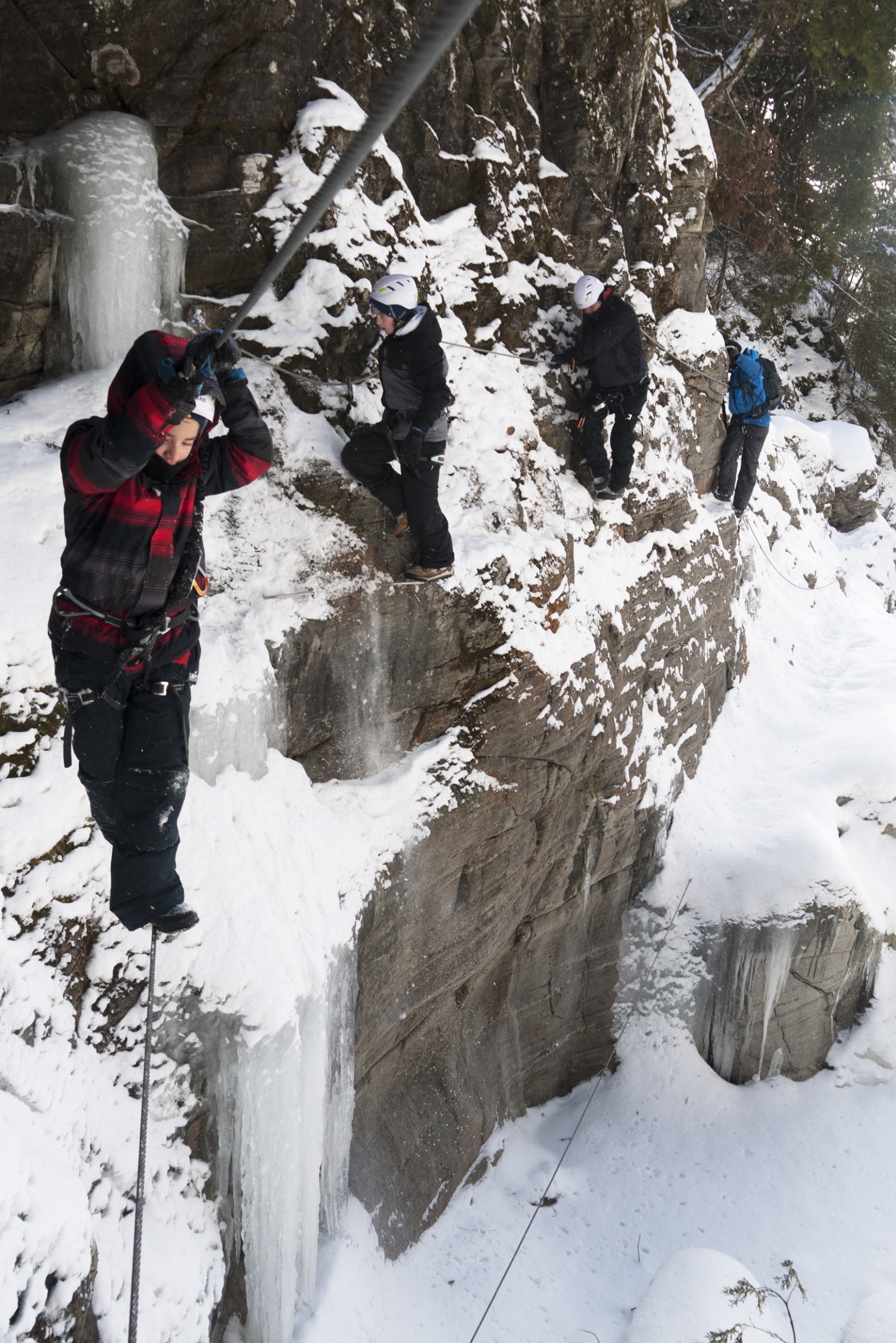 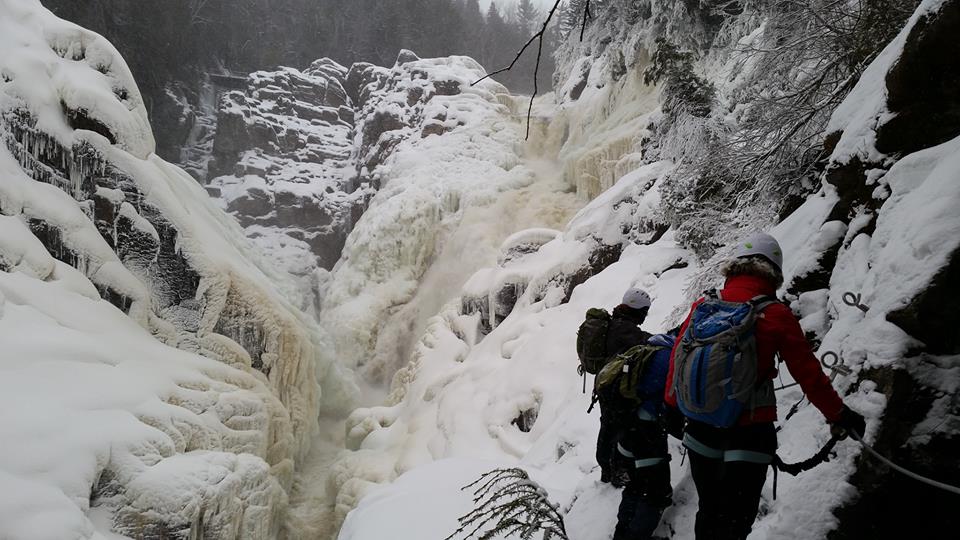 Osez la Via Ferrata  HIVERNALe !
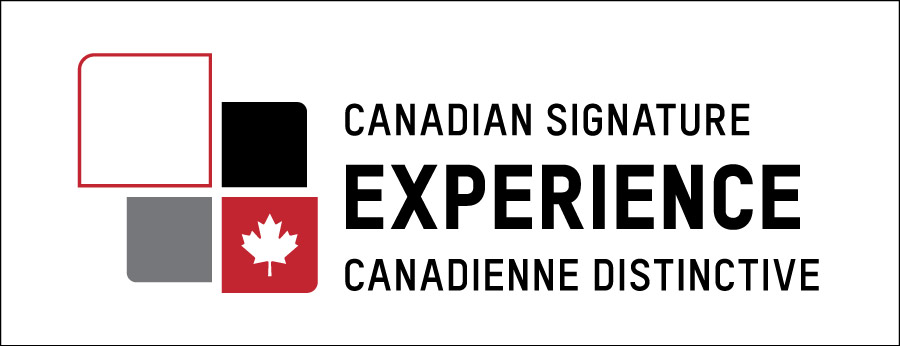 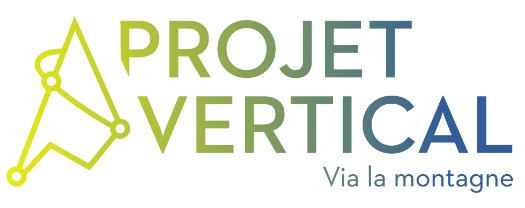 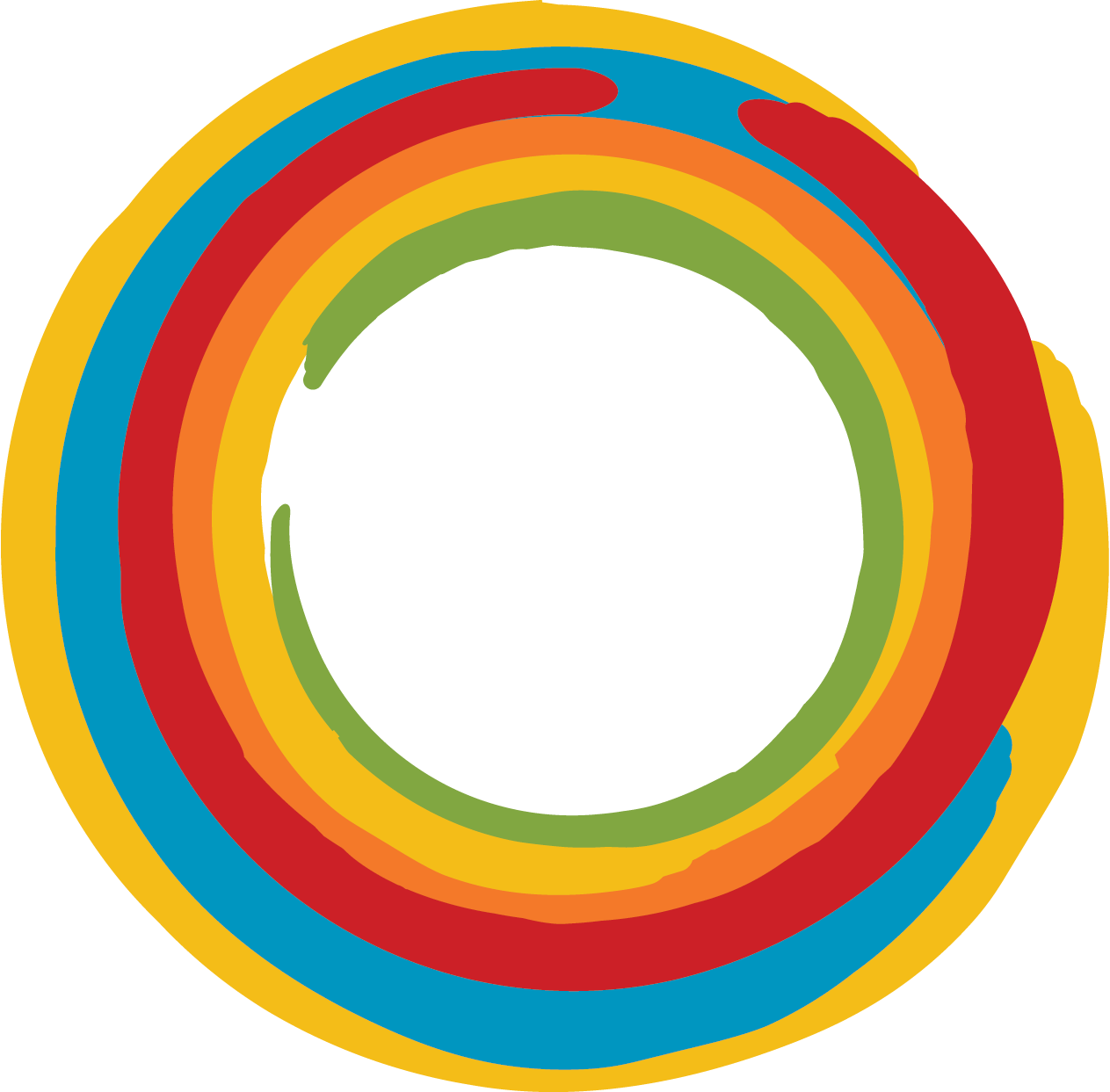 Canyon Sainte-Anne September 2018
14
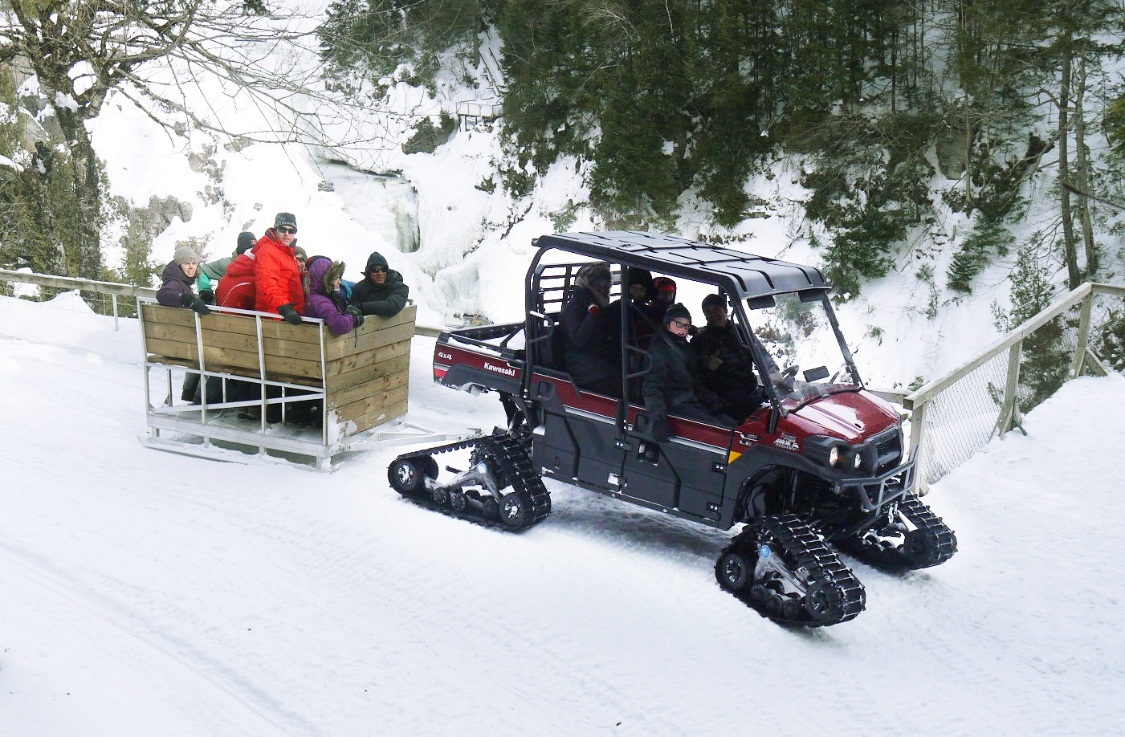 Transport hivernal adapté
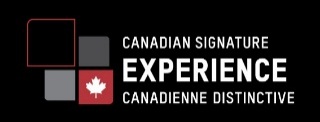 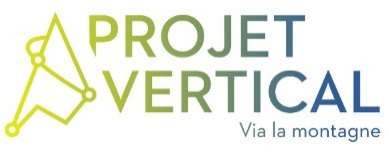 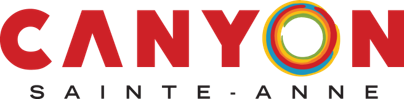 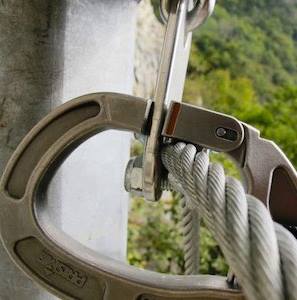 Mousquetons sécuritaires 

Aucune transition
nécessaire
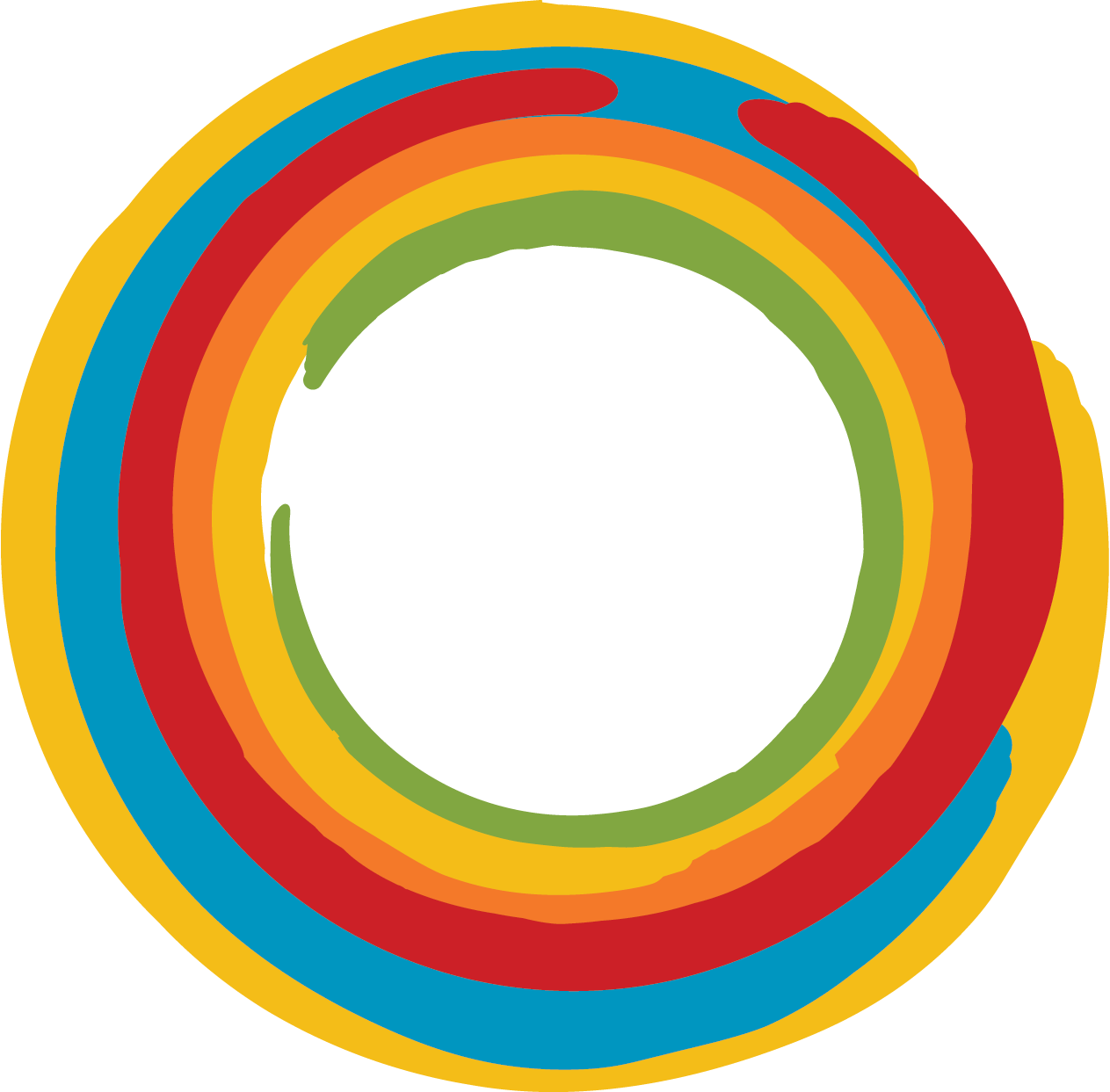 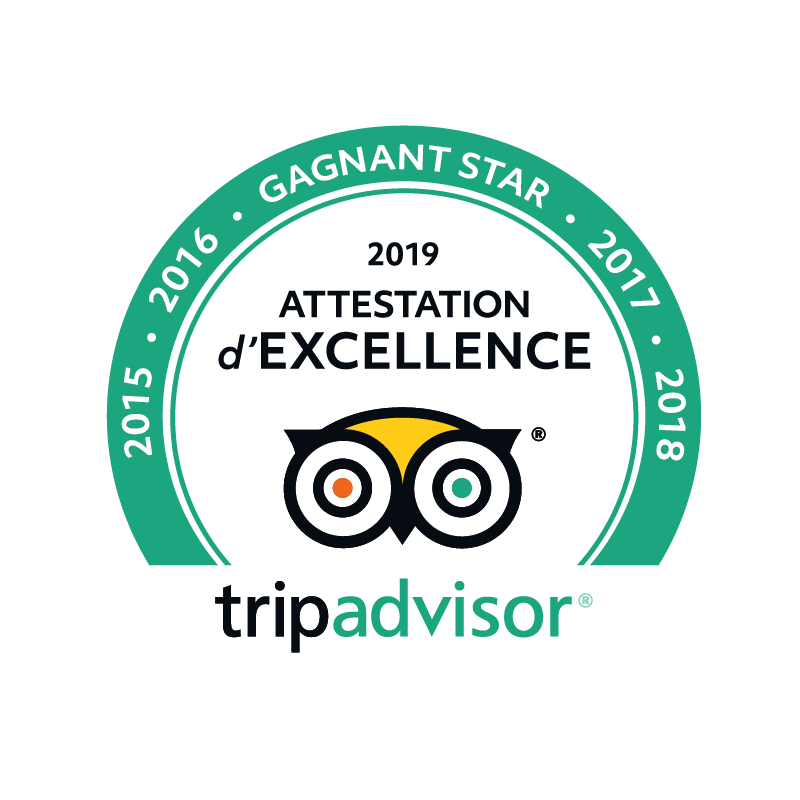 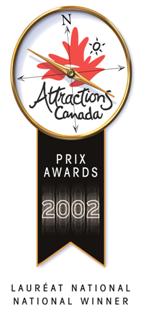 .
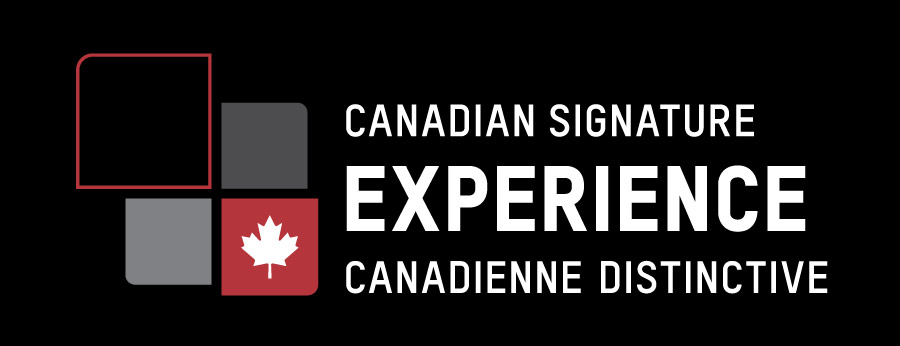 NOS SIGNES d’excellence
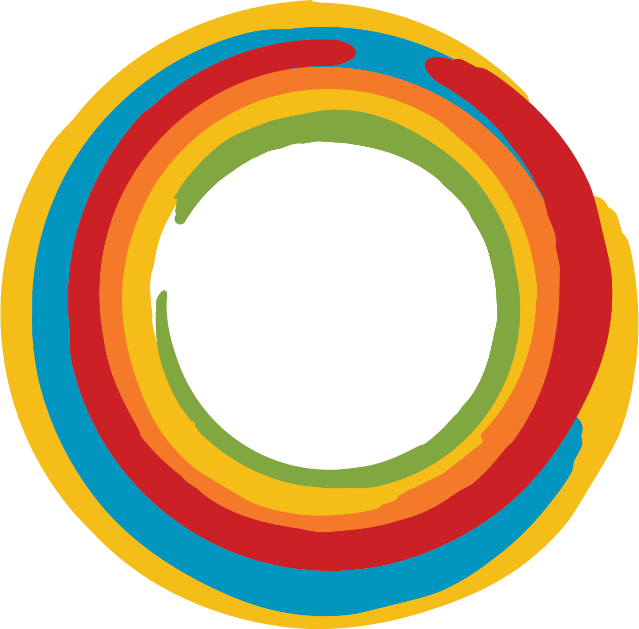 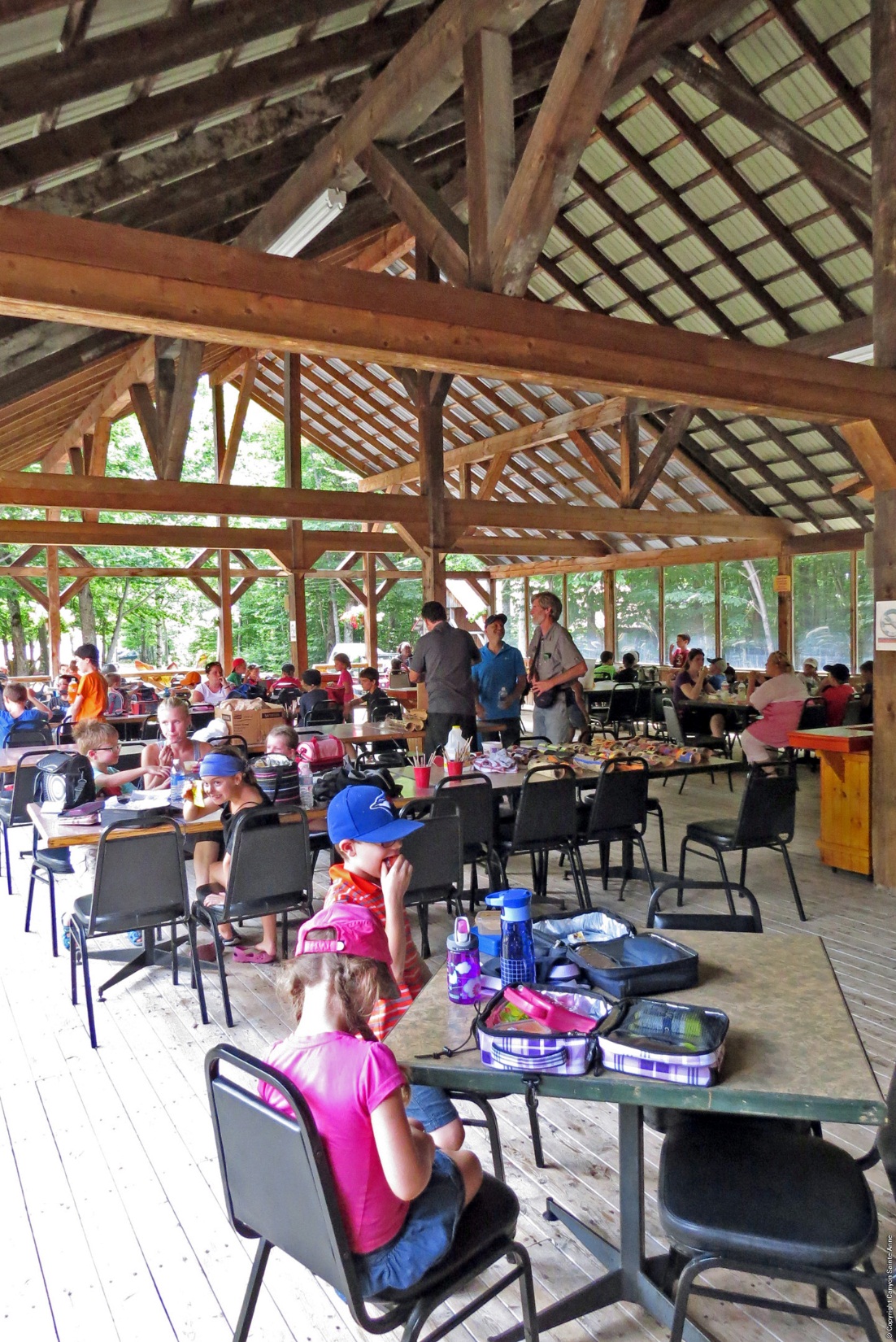 Heures d’ouverture 
flexibles
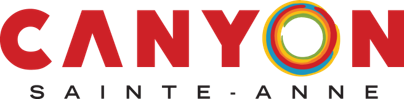 Maximisez l’horaire !
BBQ + visite 
Seulement 
1 h 30 !
Terrasse et restaurant 
pouvant accueillir près de 200 personnes
Bien accueillir les visiteurs
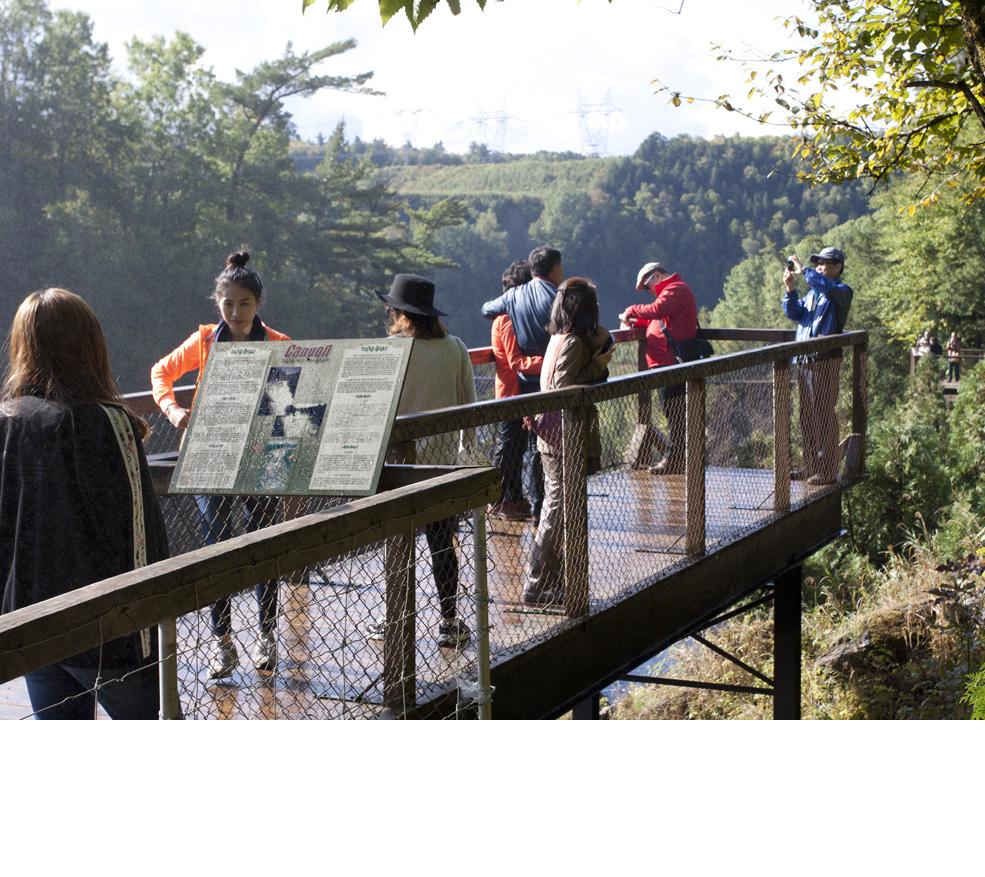 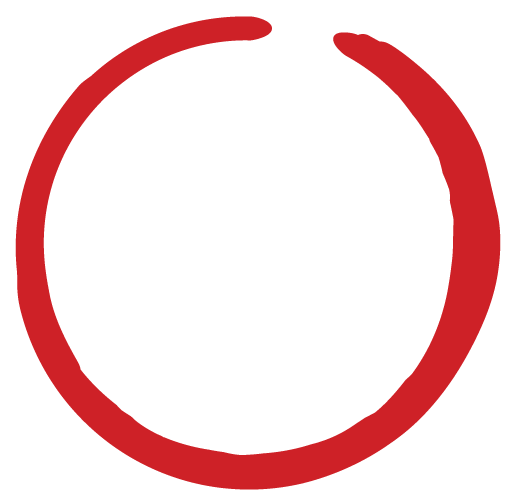 Panneaux d’interprétation 
en 6 langues

Français
Anglais
Espagnol
Japonais
Allemand
Chinois simplifié
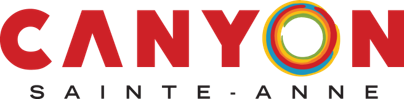 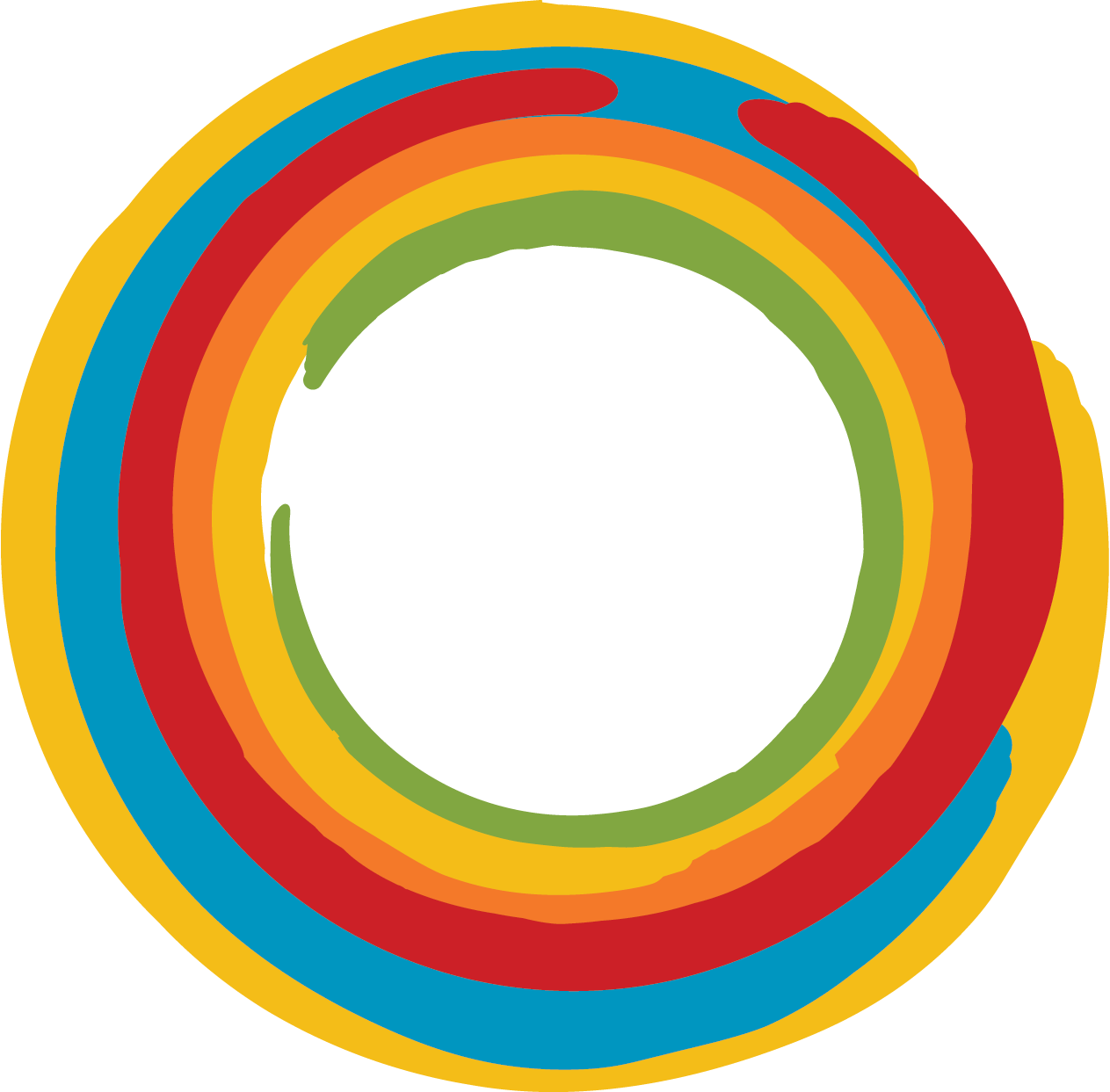 Activités sur le site
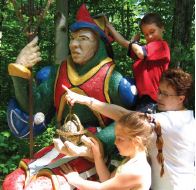 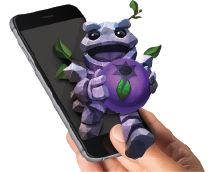 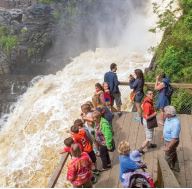 Quizz Nature 
Comprendre les merveilles de la nature
Petraminis
Retrouver les couleurs de l’arc-en-ciel
Roc-Ambolesque
Résoudre des énigmes et des jeux
Gratuites et auto-guidées
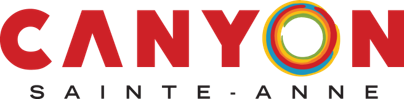 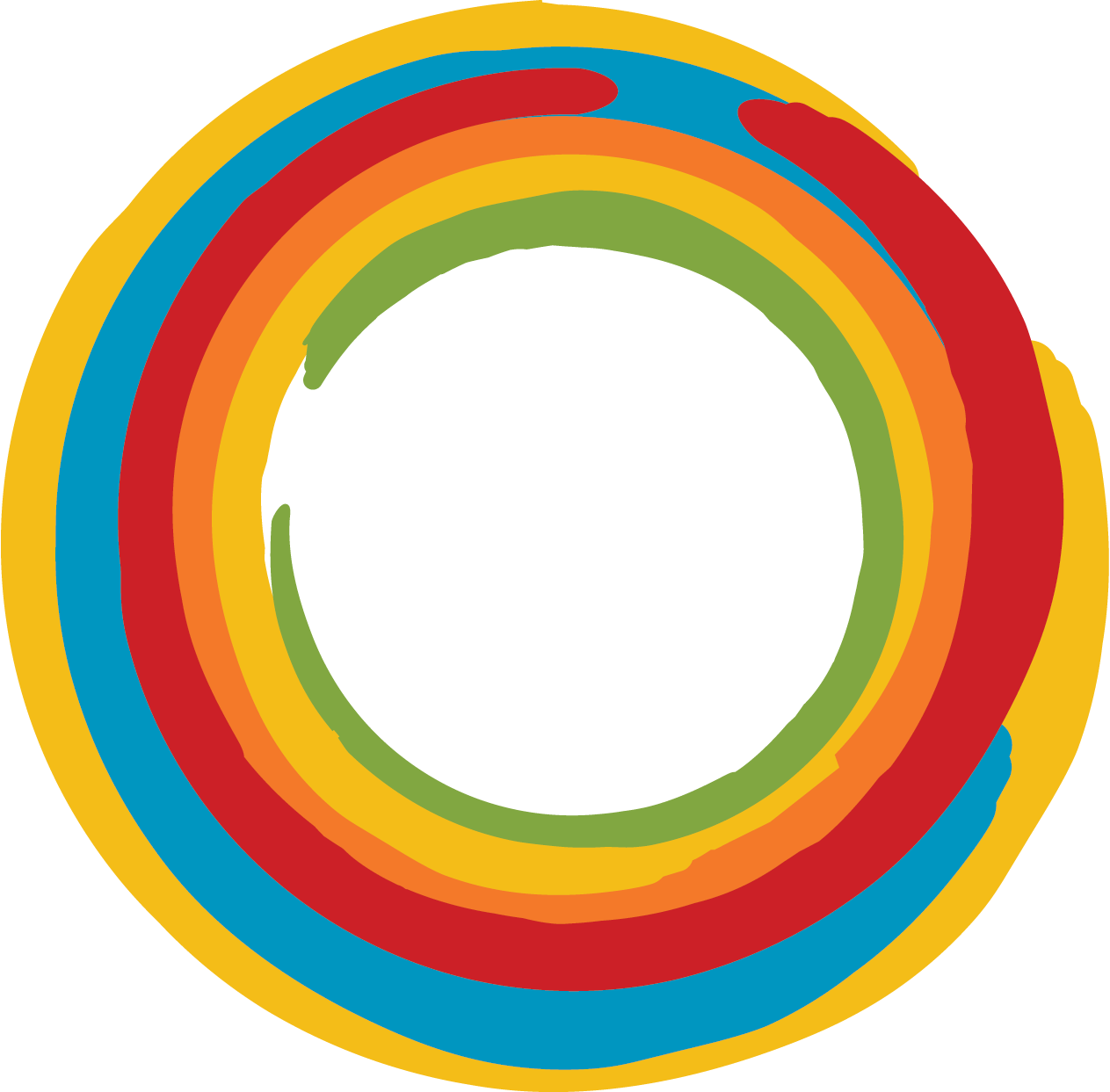 Animations
Pour tous I 1 heure
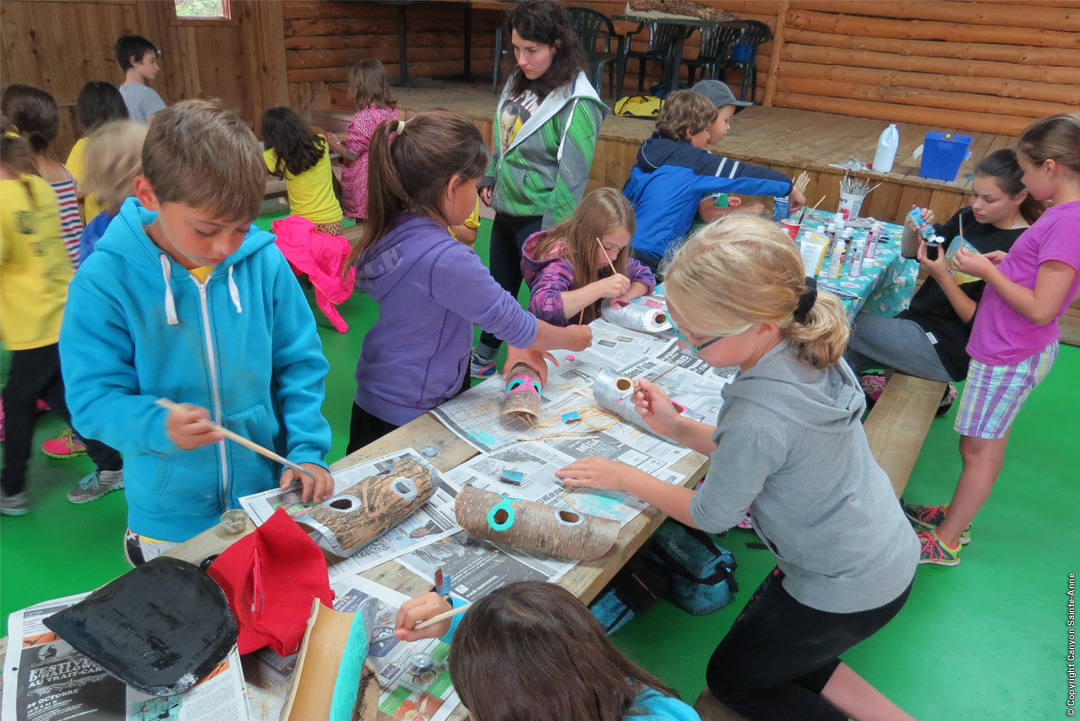 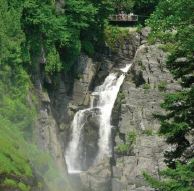 ATELIER MATO 
S’inspirer de la nature pour créer un souvenir écologique
ZOOM Nature
Découvrir les facettes de la formation du Canyon et de sa végétation
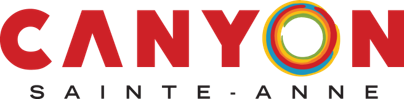 20
Des frais additionnels s’appliquent.
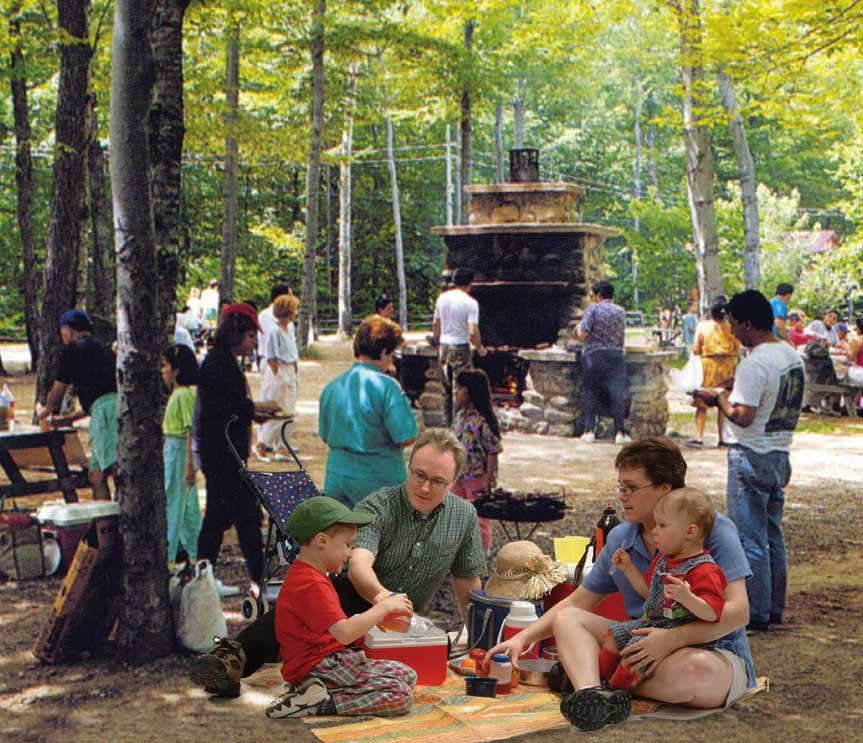 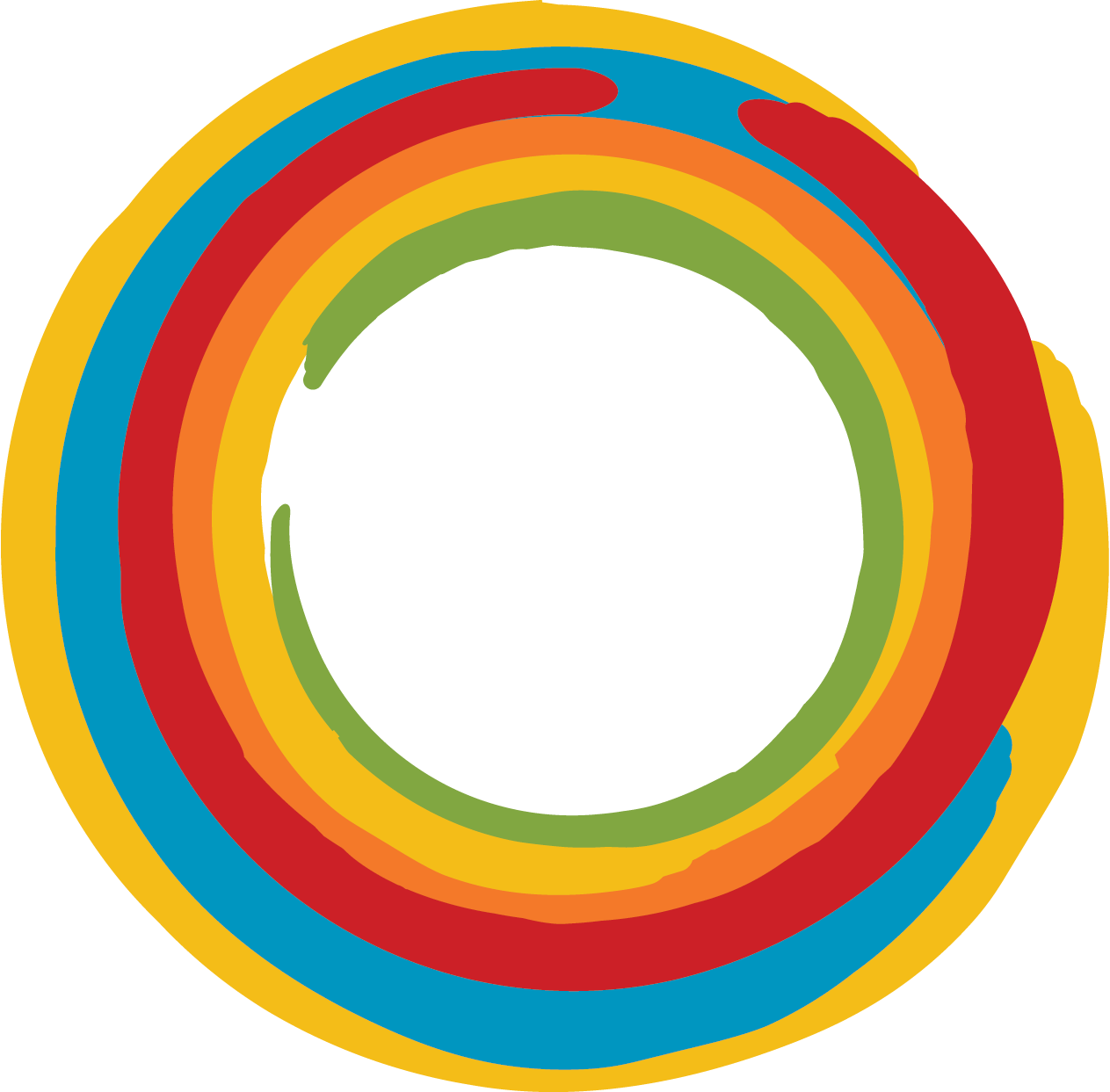 Autres services
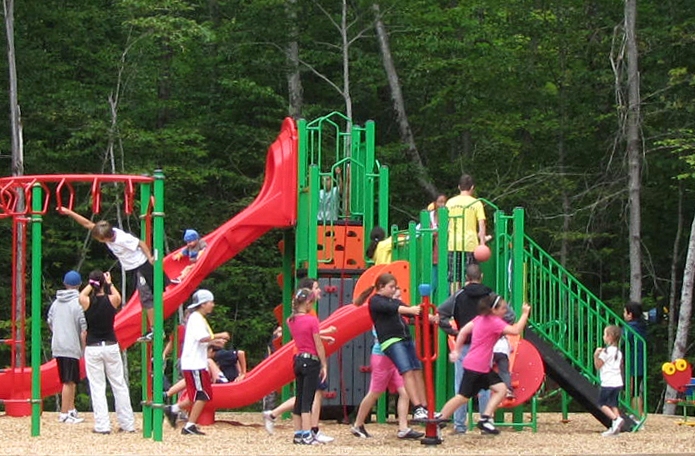 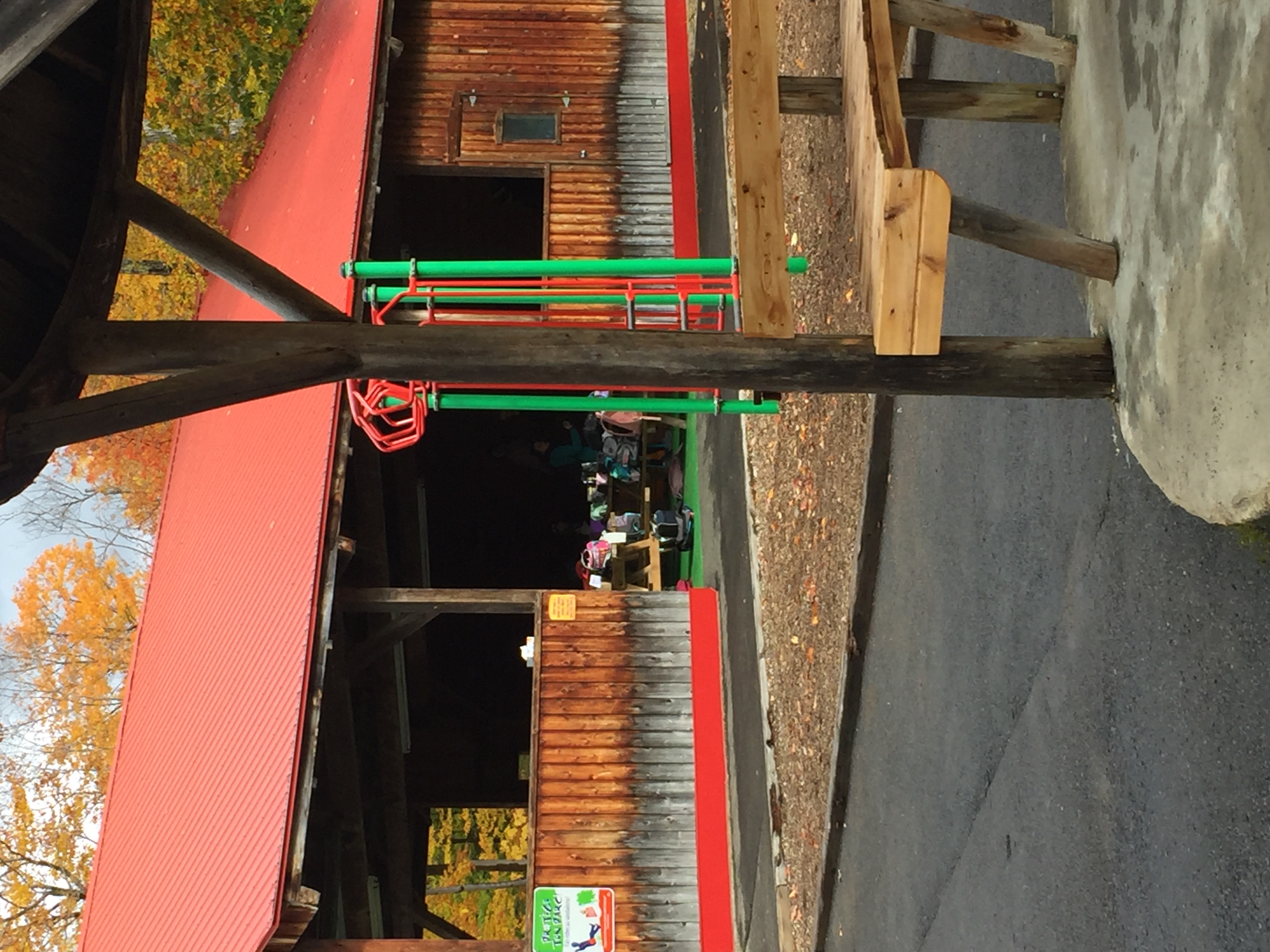 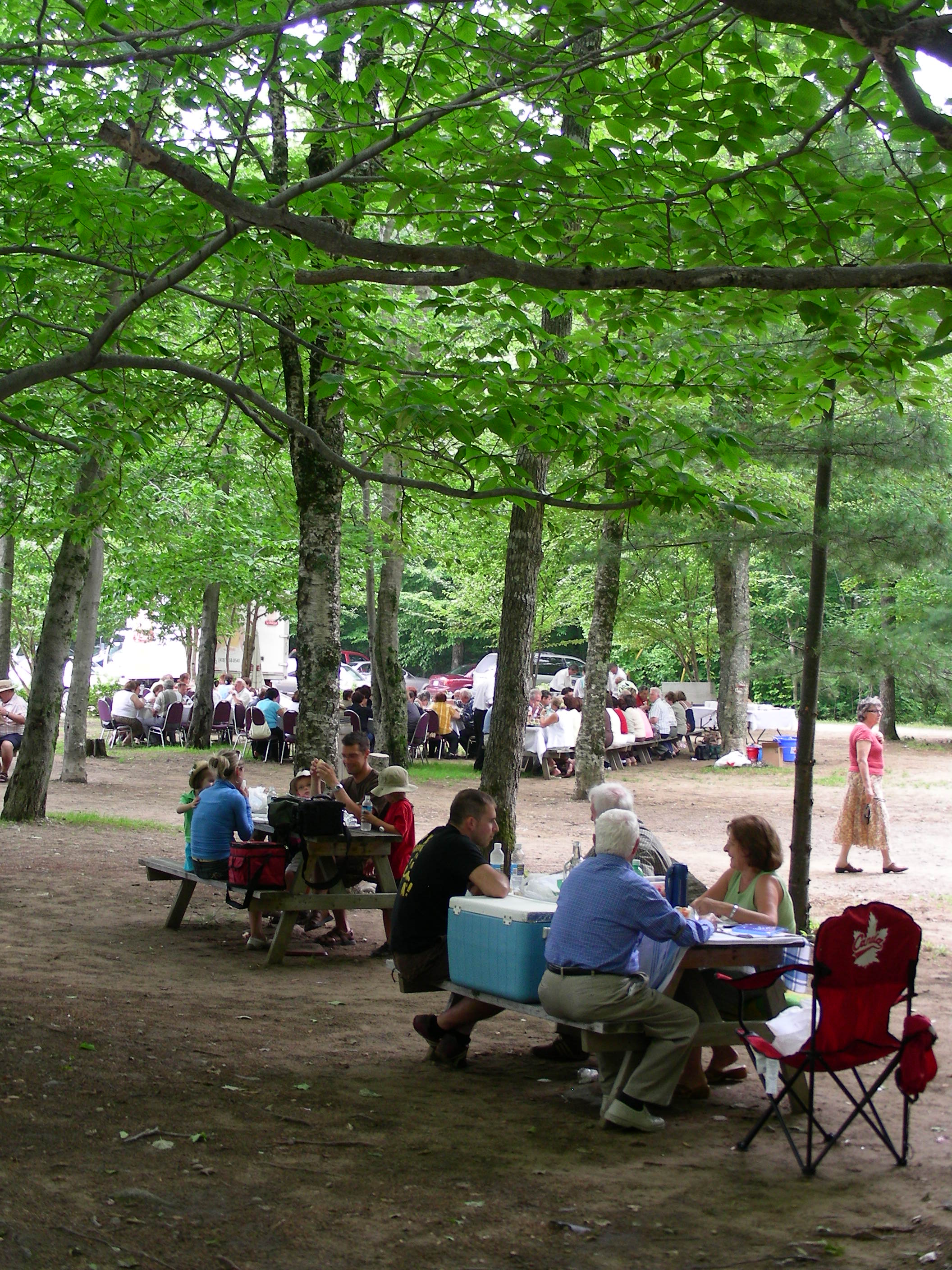 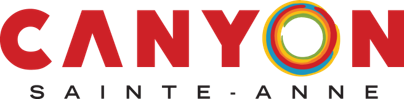 21
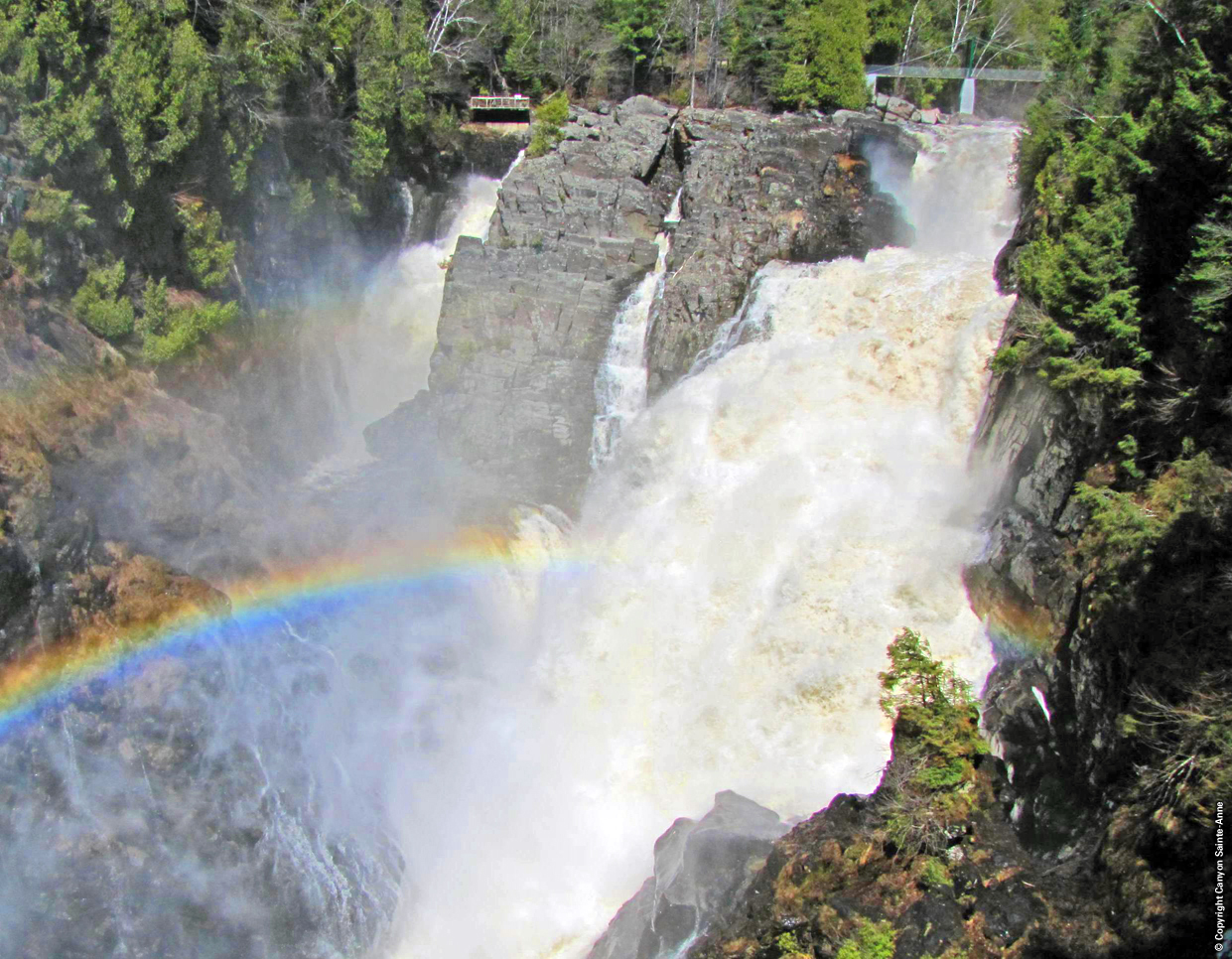 On a hâte de vous accueillir !Merci !
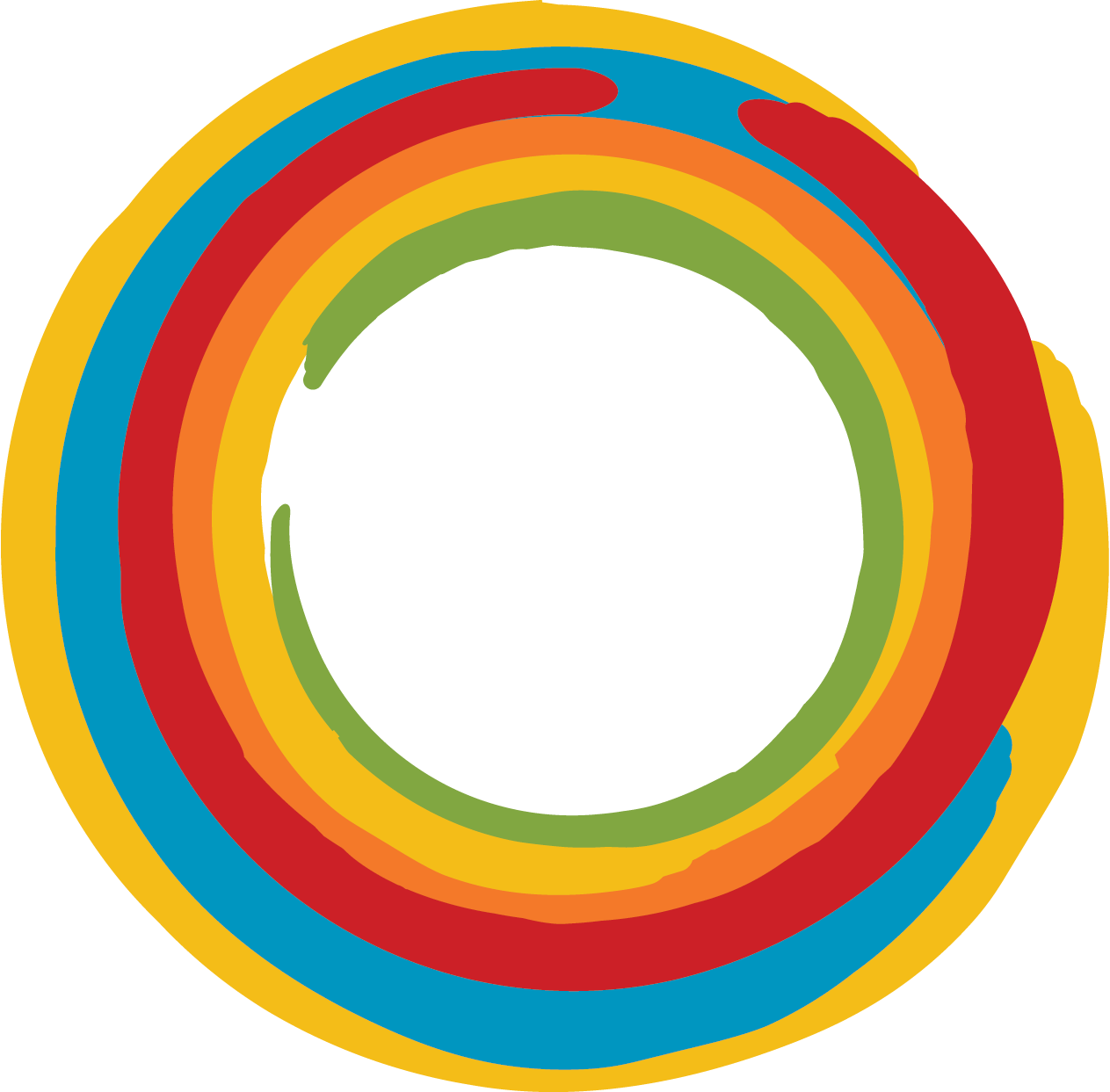 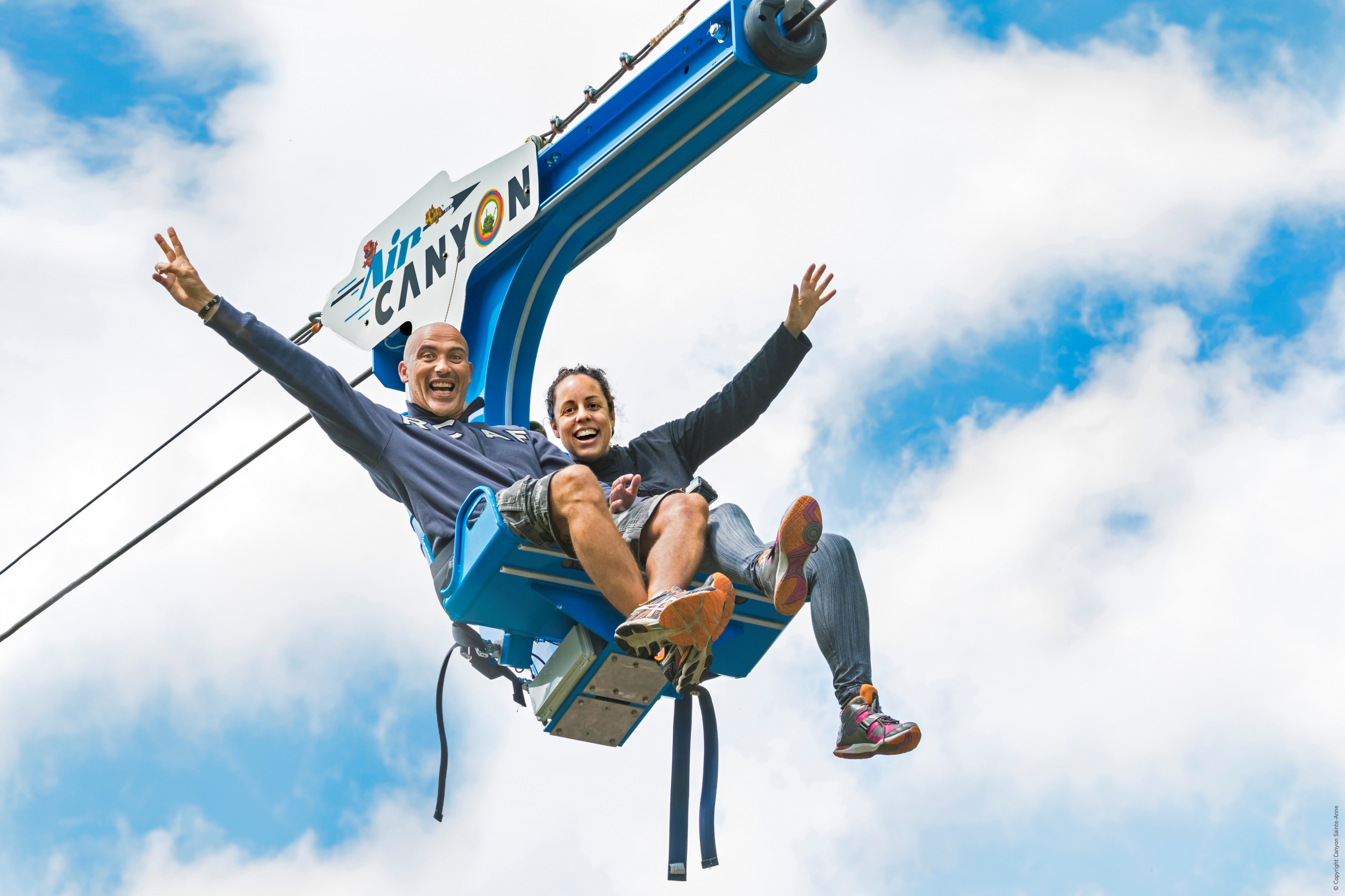 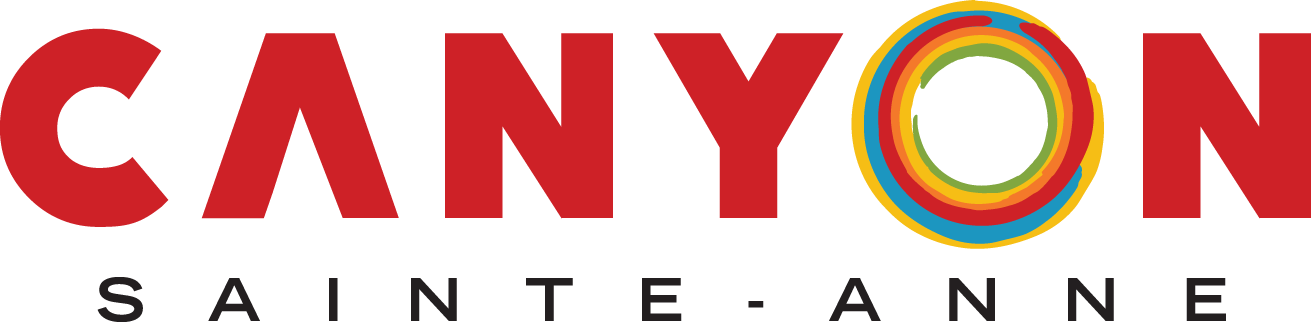 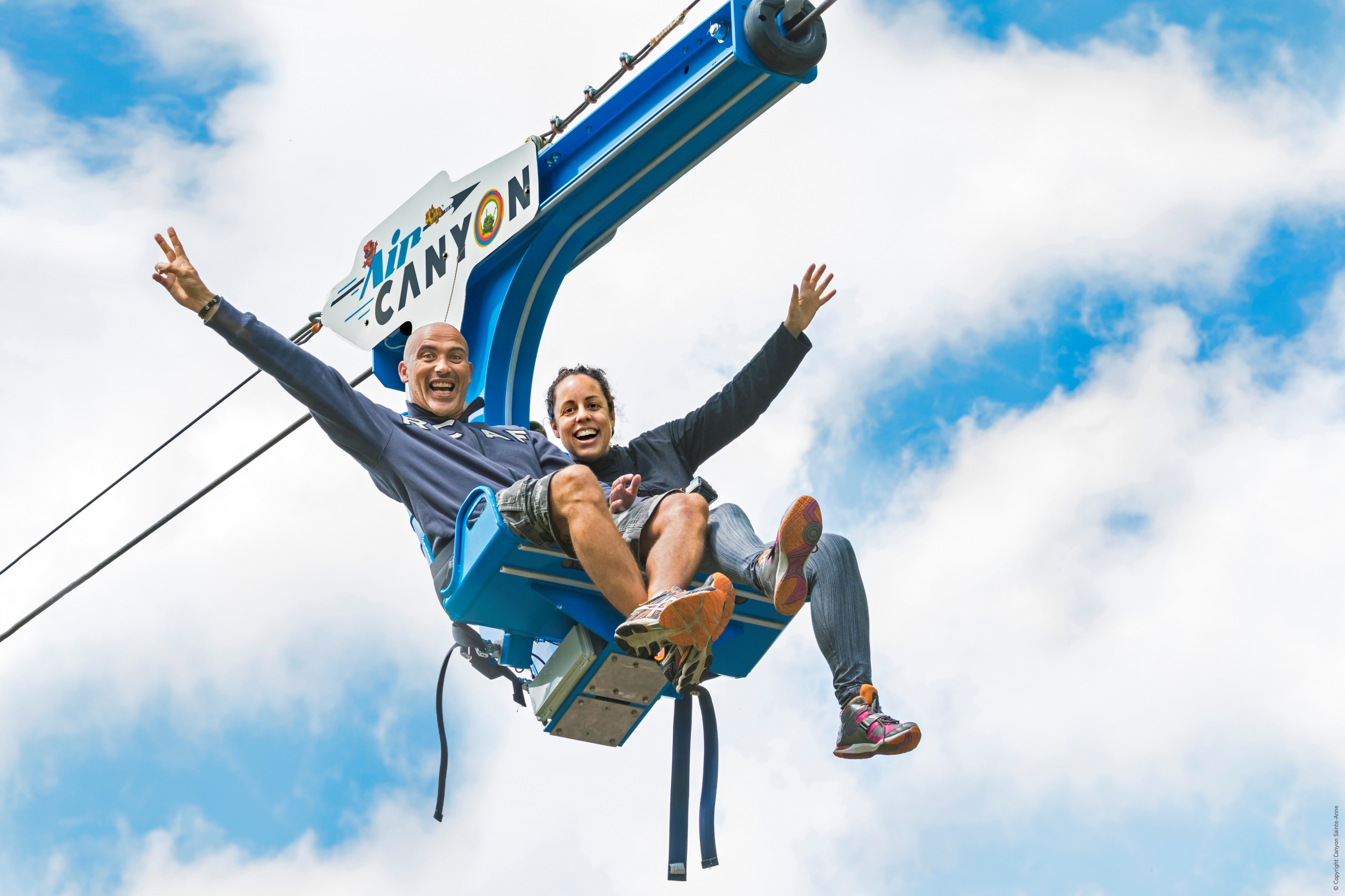 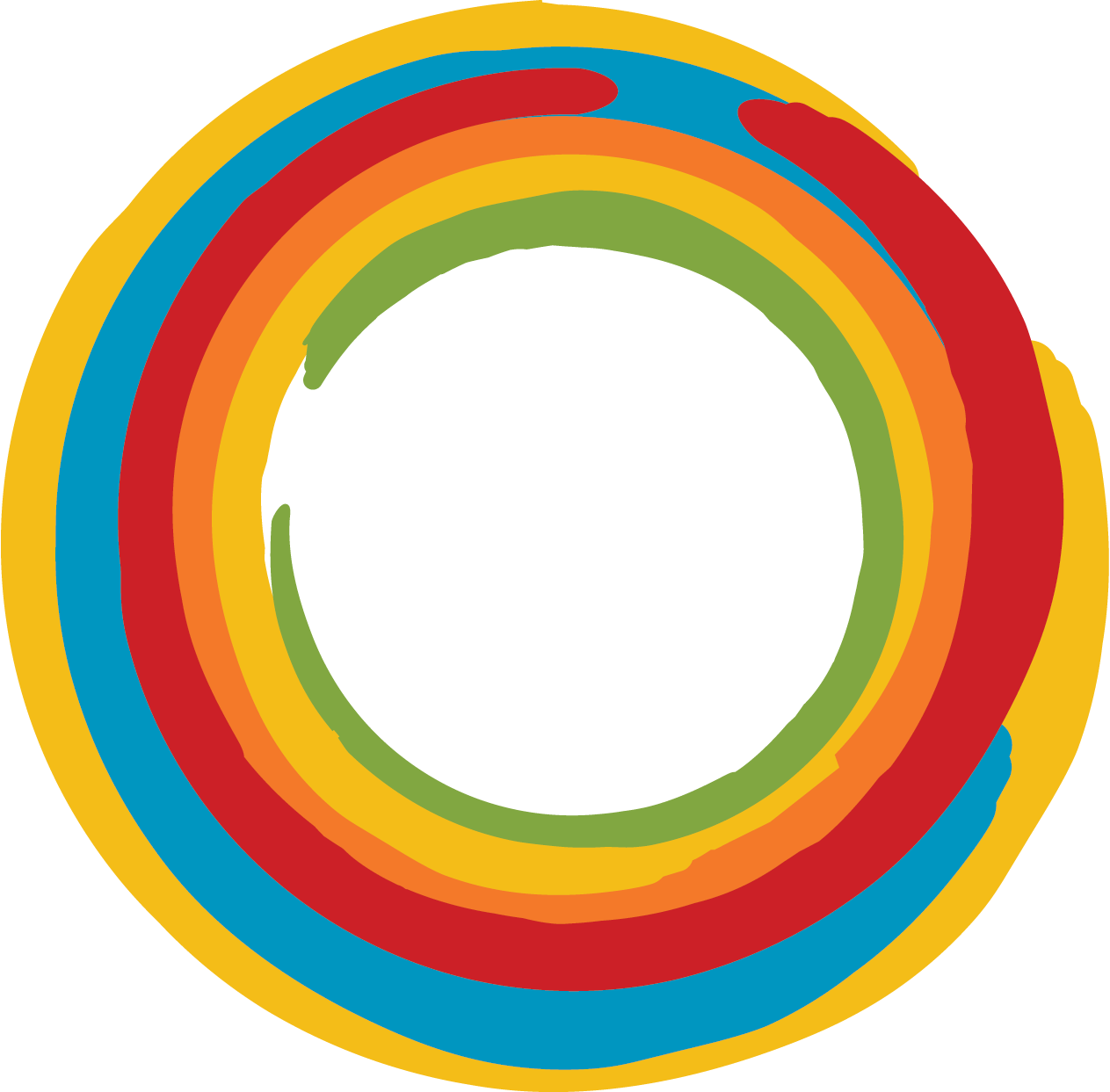